Cephalometrics in Orthodontics
INTRODUCTION
Cephalic pertains to the head; 
Metric means measurement.
Cephalometric roentgenography thus means head measurement with the x-ray.
HISTORICAL DEVELOPMENT
Discovery of x-rays by ROENTGEN in 1895.
Pacini and Carrera in 1922 first introduced radiographic technique for producing lateral radiographs.
BROADBENT and HOFRATH (1931) simultaneously presented a standardised cephalometric technique.
3
USES OF CEPHALOMETRICS
Helps in orthodontic diagnosis.
Helps in classification of malocclusion.
Helps in treatment planning.
Evaluation of treatment results.
Helps in predicting growth related change.
It is also valuable aid in research work involving the cranio-dento facial region .
Evolution of cephalostat
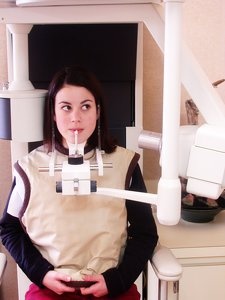 TYPES OF CEPHALOGRMS
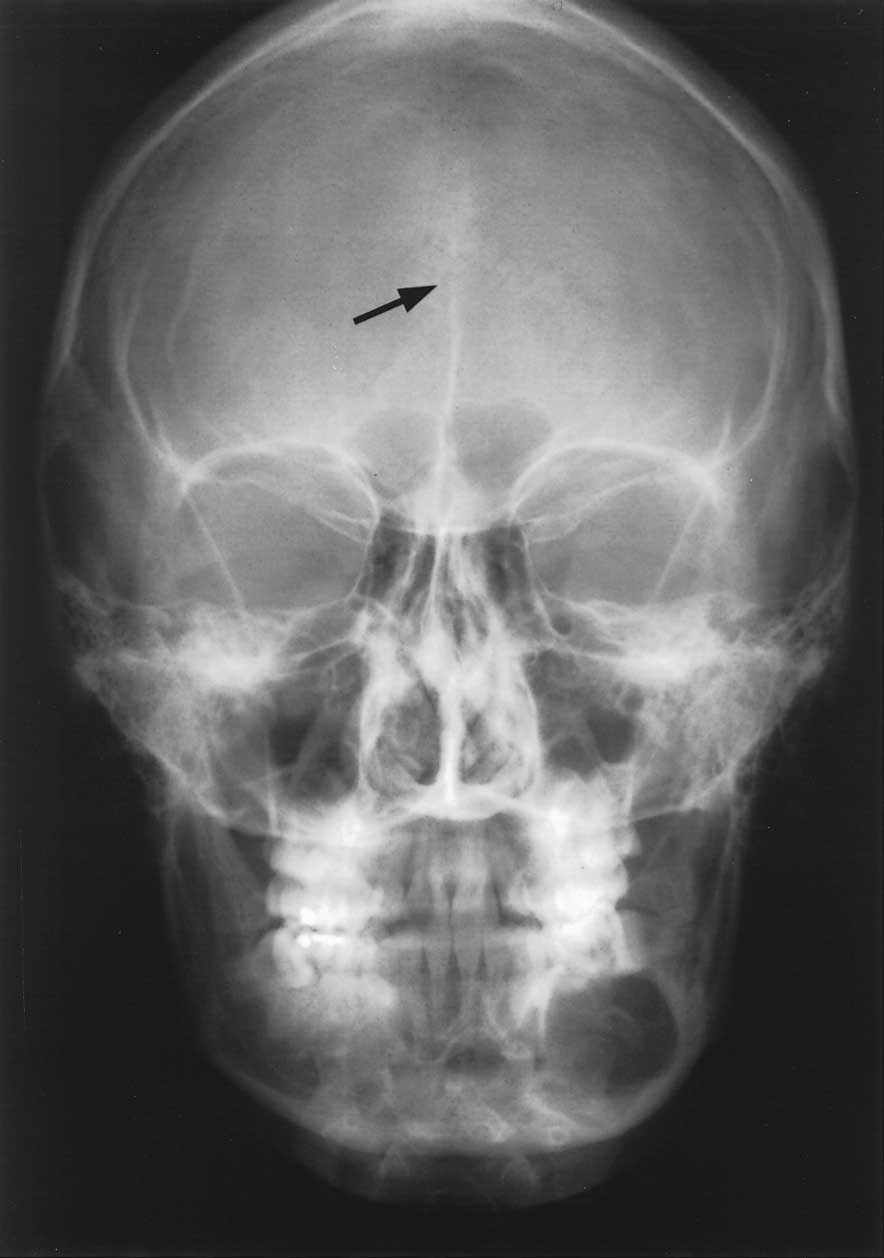 LATERAL CEPHALOGRAM
FRONTAL CEPHALOGRAM
STANDARDIZATION
The cephalometric radiographs are taken by a machine that consists of an X-Ray source & a head holding device called cephalostat. 

It consist of two ear rods that prevent the movement of head in horizontal plane  and an orbital pointer for vertical stabilization. The upper part of the forehead is supported by forehead clamp above the region of nasal bridge .
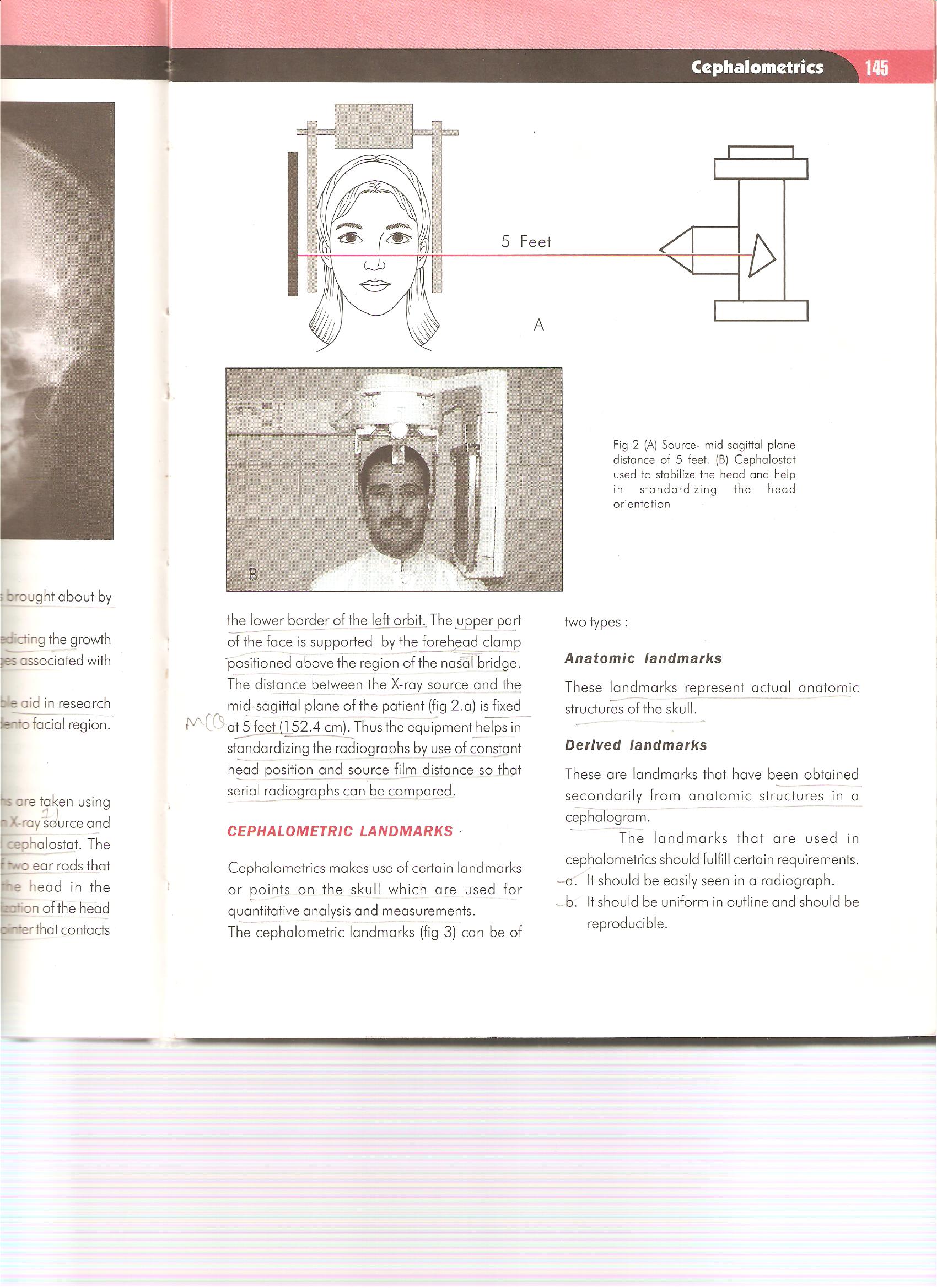 The distance between the X-Ray source and the mid-sagittal plane of the patient is fixed at 5 feet. Thus the equipment helps in standardizing the radiographs by use of constant head position and source film distance so that serial radiographs can be compared
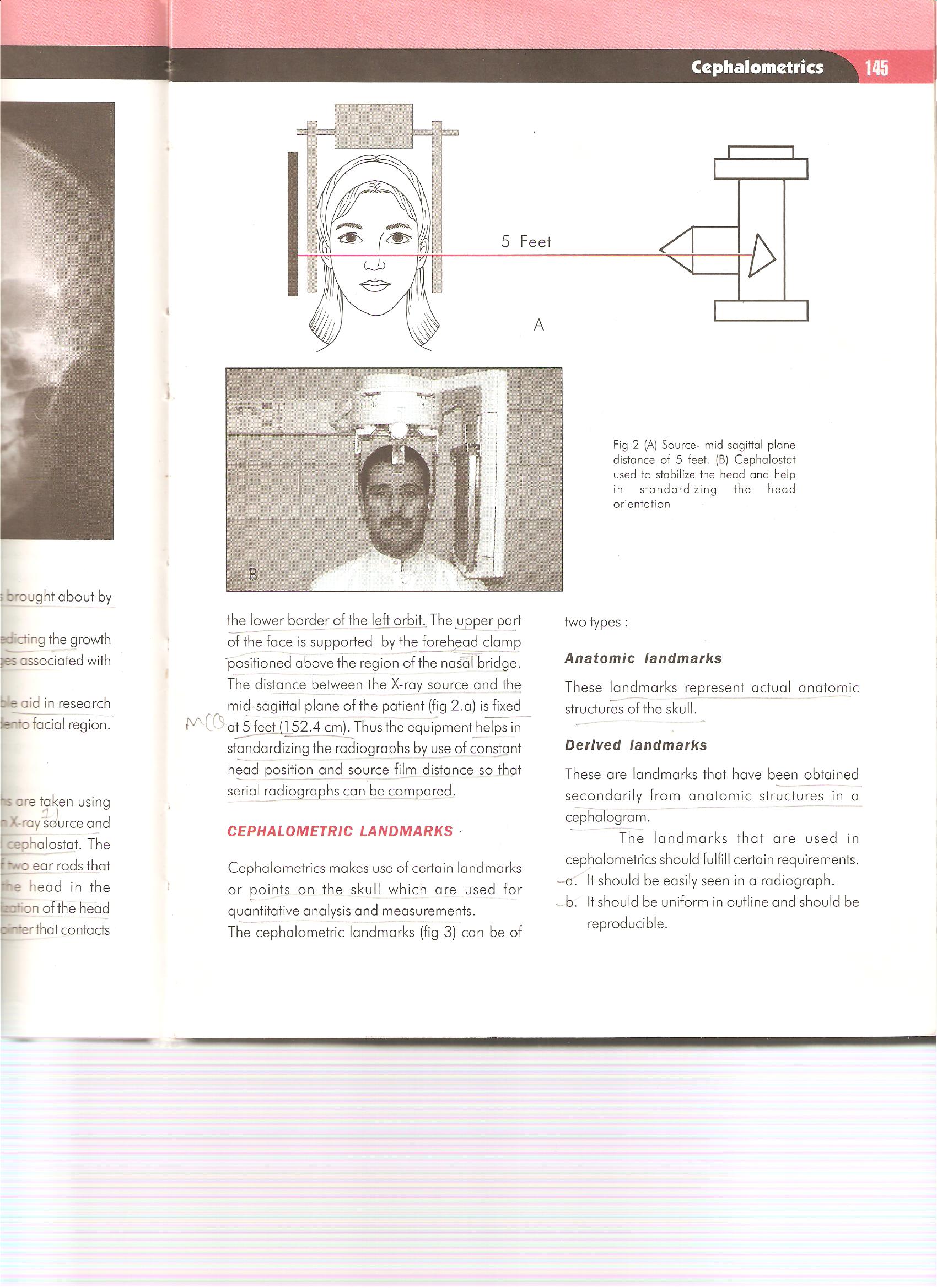 CEPHALOMETRIC LANDMARKS
Cephalometrics makes use of certain landmarks or points on the skull which are used for analysis and measurements.

The cephalometric landmarks can be classified as:

 Anatomic landmarks – these landmarks represent actual anatomic structures of the skull.

Derived landmarks – these are landmarks that have been obtained secondarily from anatomic structures in a cephalogram.
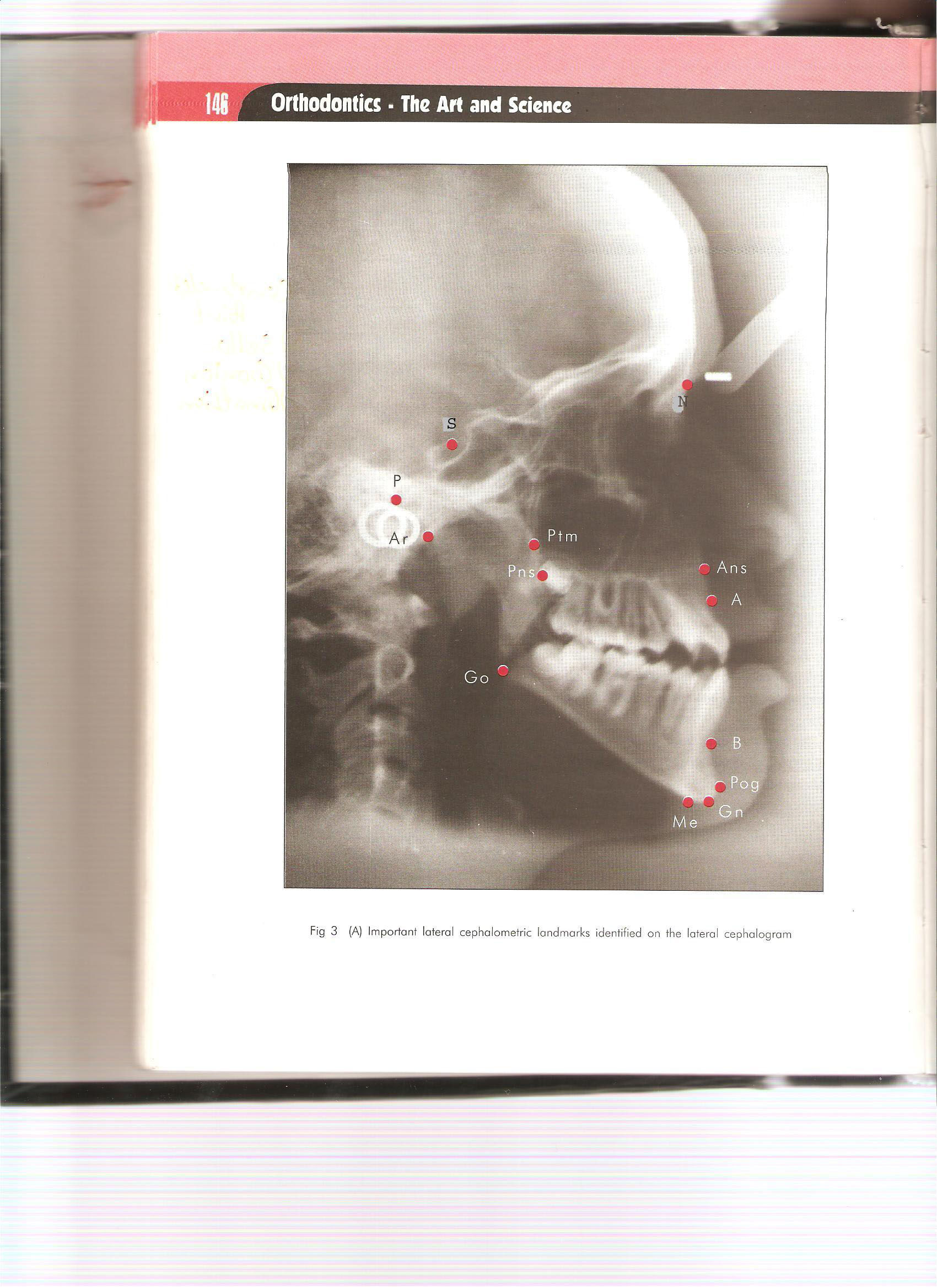 Soft tissue / 
Hard tissue landmark.



Unilateral / 
Bilateral landmark.
LANDMARKS
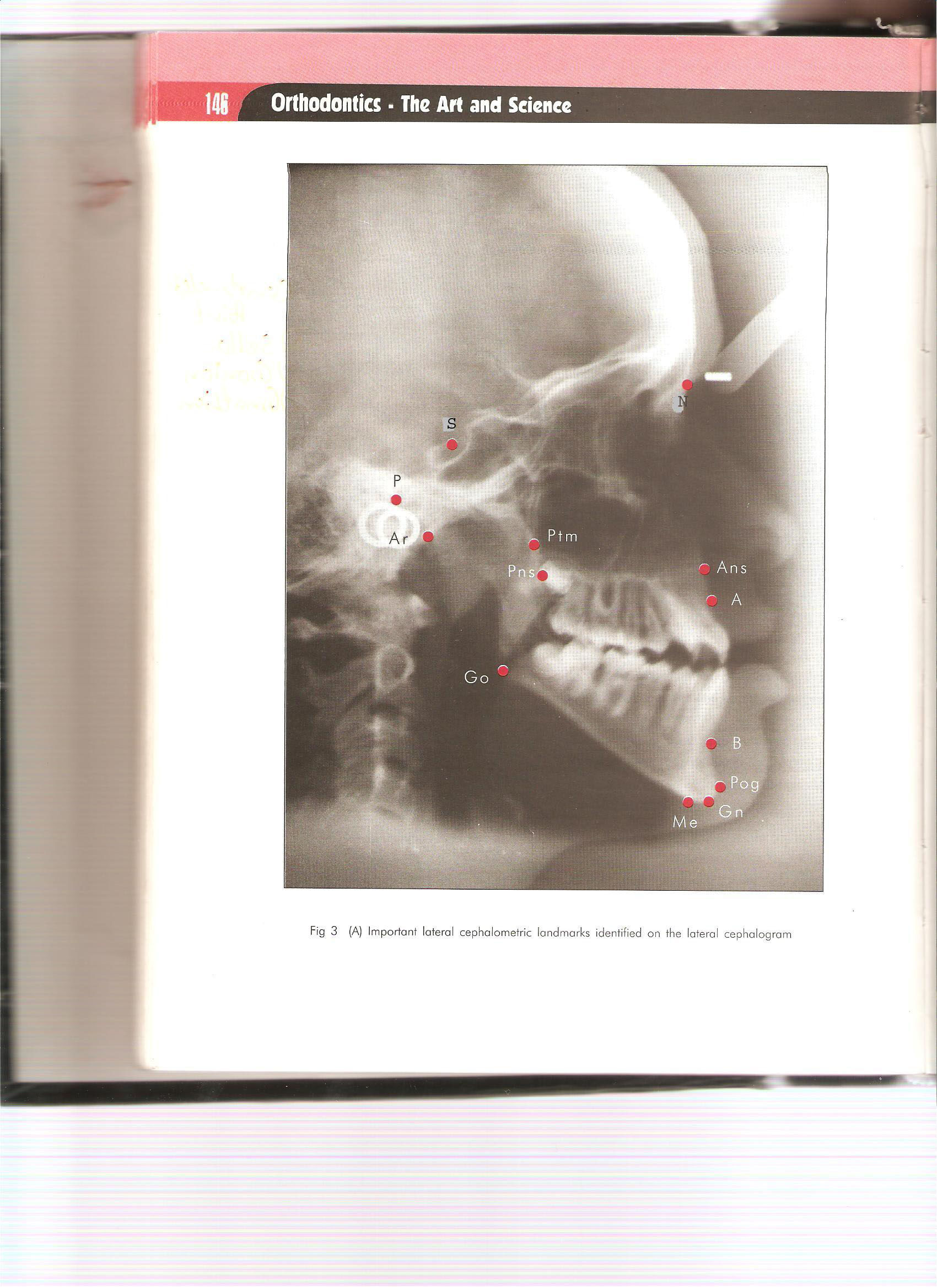 Nasion : the most anterior point midway between the frontal & nasal bone on the fronto-nasal suture.

Orbitale : the lowest point on the inferior margin of the orbit.

Porion : the highest bony point on the upper margin of the external auditory meatus.
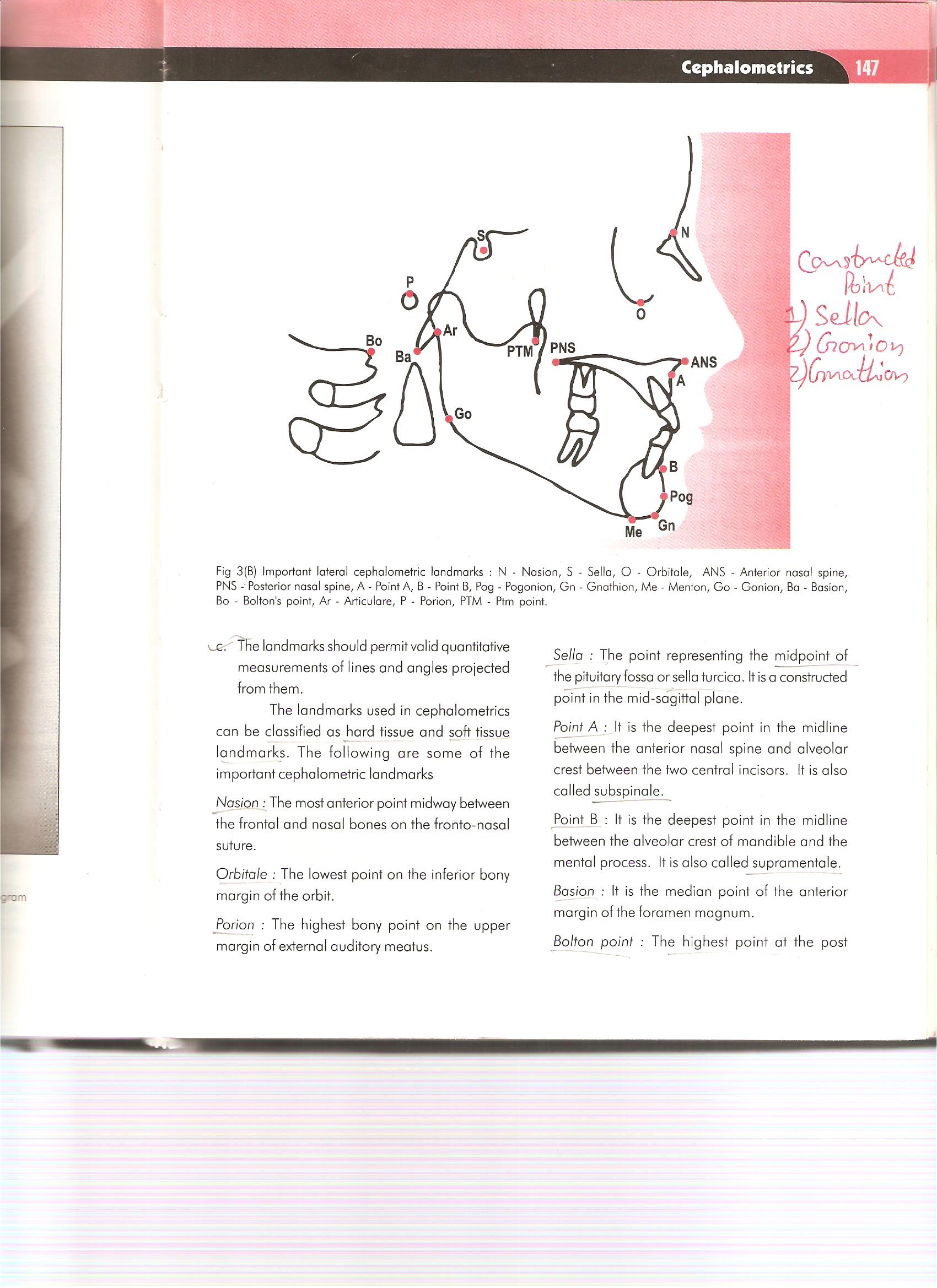 Sella : the point represting the midpoint of the pituitary fossa.

Point A: it’s a deepest point in the midline between ANS & alveolar crest between two central incisors.

Point B: it’s a deepest point in the midline between alveolar crest of the mandible & the mental process.

Basion: it’s the median point of the anterior margin of foramen magnum
ANS: it’s the anterior tip of the sharp bony process of the maxilla in the midline of the lower margin of anterior nasal spine.

Gonion: it is at the junction of the ramal plane & mandibular plane.

Pogonion: it’s the anterior most point of the bony chin in the medial plane.
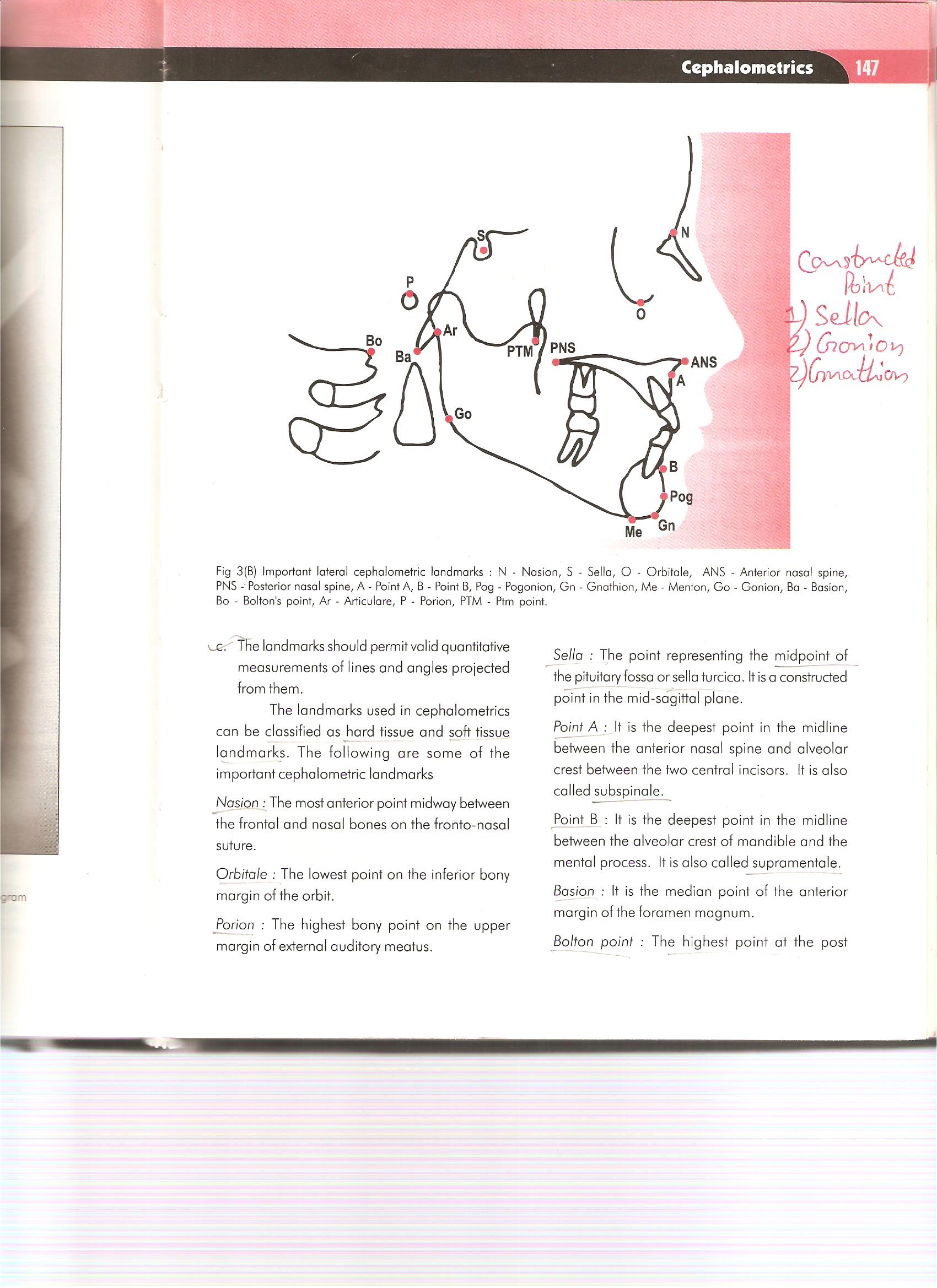 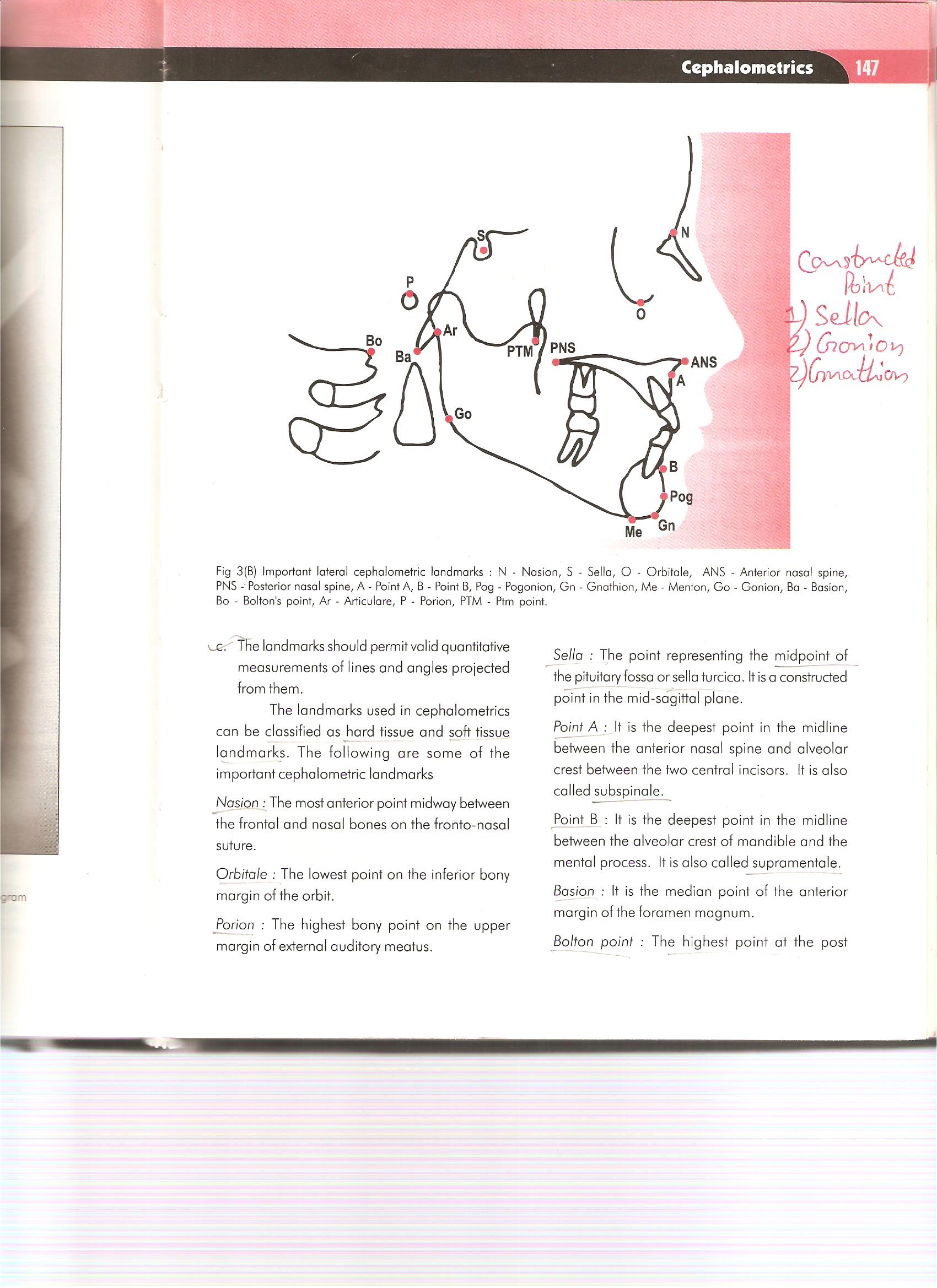 Menton: Most inferior midline point on the mandibular symphysis.

Gnathion: Most antero-inferior point on the symphysis of the chin.

Articulare: point at the junction of the posterior border of ramus & the inferior border of the basilar part of occipital bone.

Condylion: most superior point on the head of condyle.
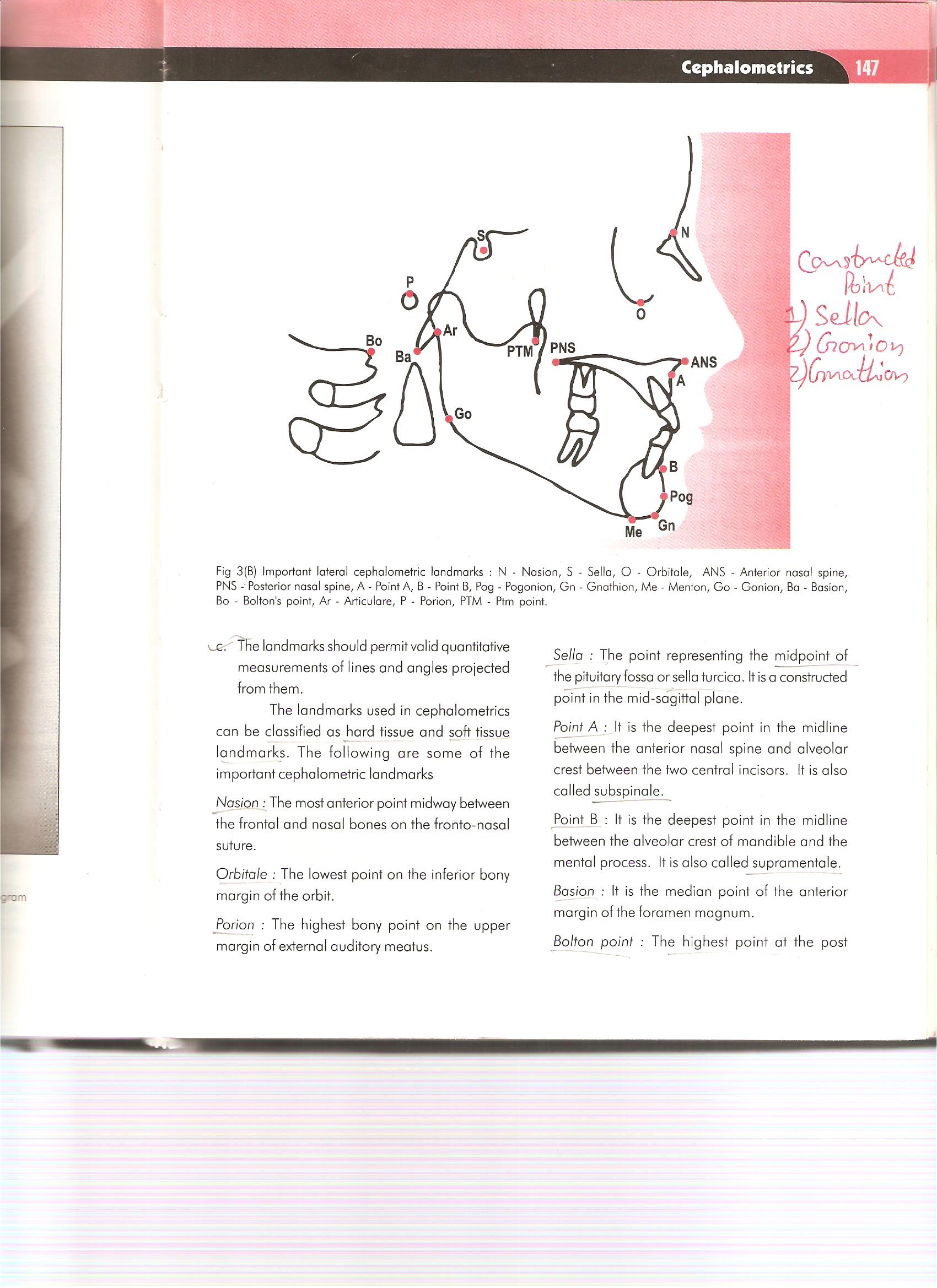 Prosthion/ supradentale: the lowest & most anterior point on the alveolar bone in the midline, between the upper central incisors.

Infradentale: highest & most anterior point of the alveolar process, between the lower central incisors.
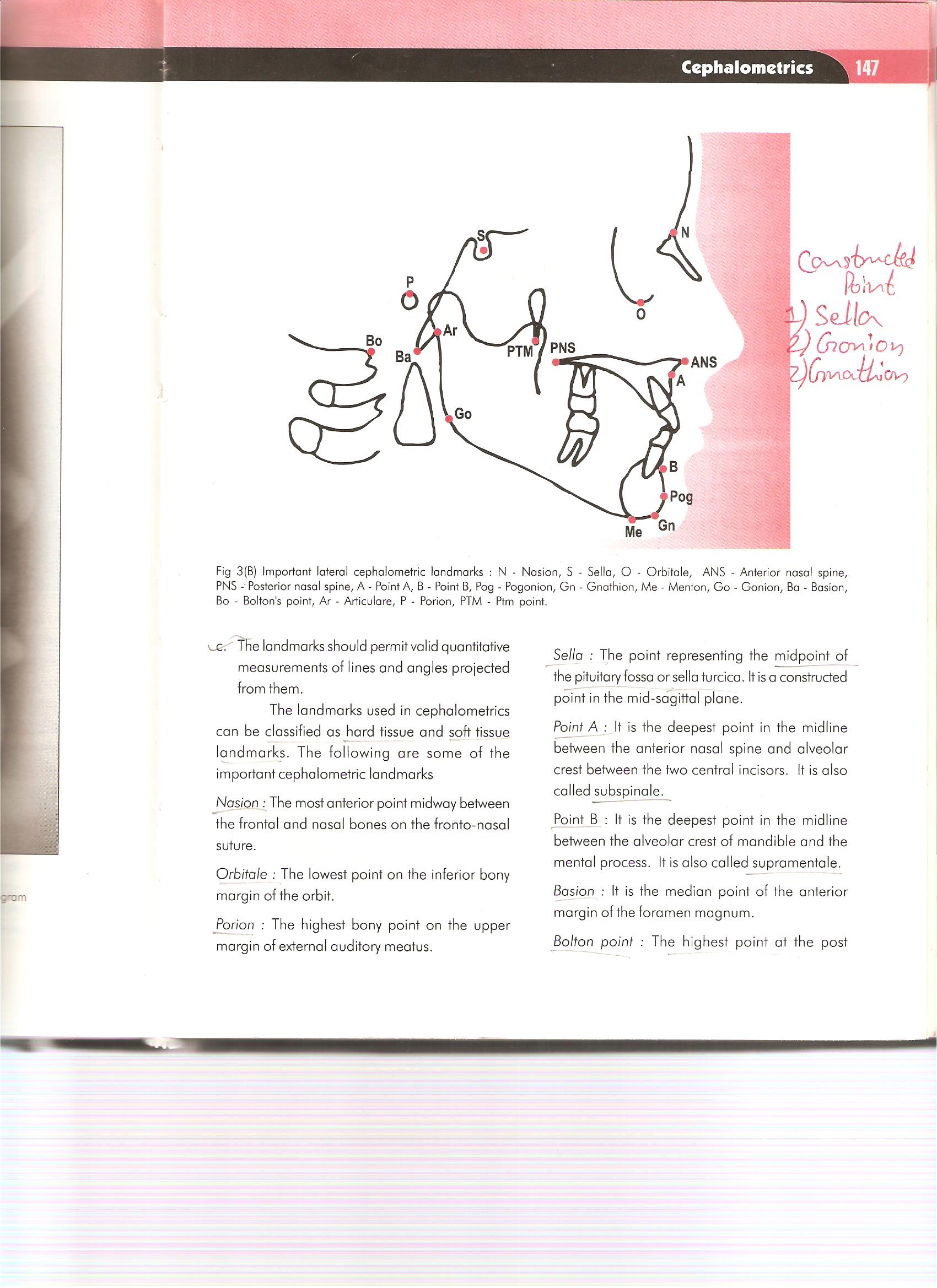 PNS: The intersection of a continuation of the anterior wall of the pterygopalatine fossa & floor of the nose, marking the distal limit of maxilla.

Ptm point: The intersection of inferior border of foramen rotundum with the posterior wall of pterygo-maxillary fissure.
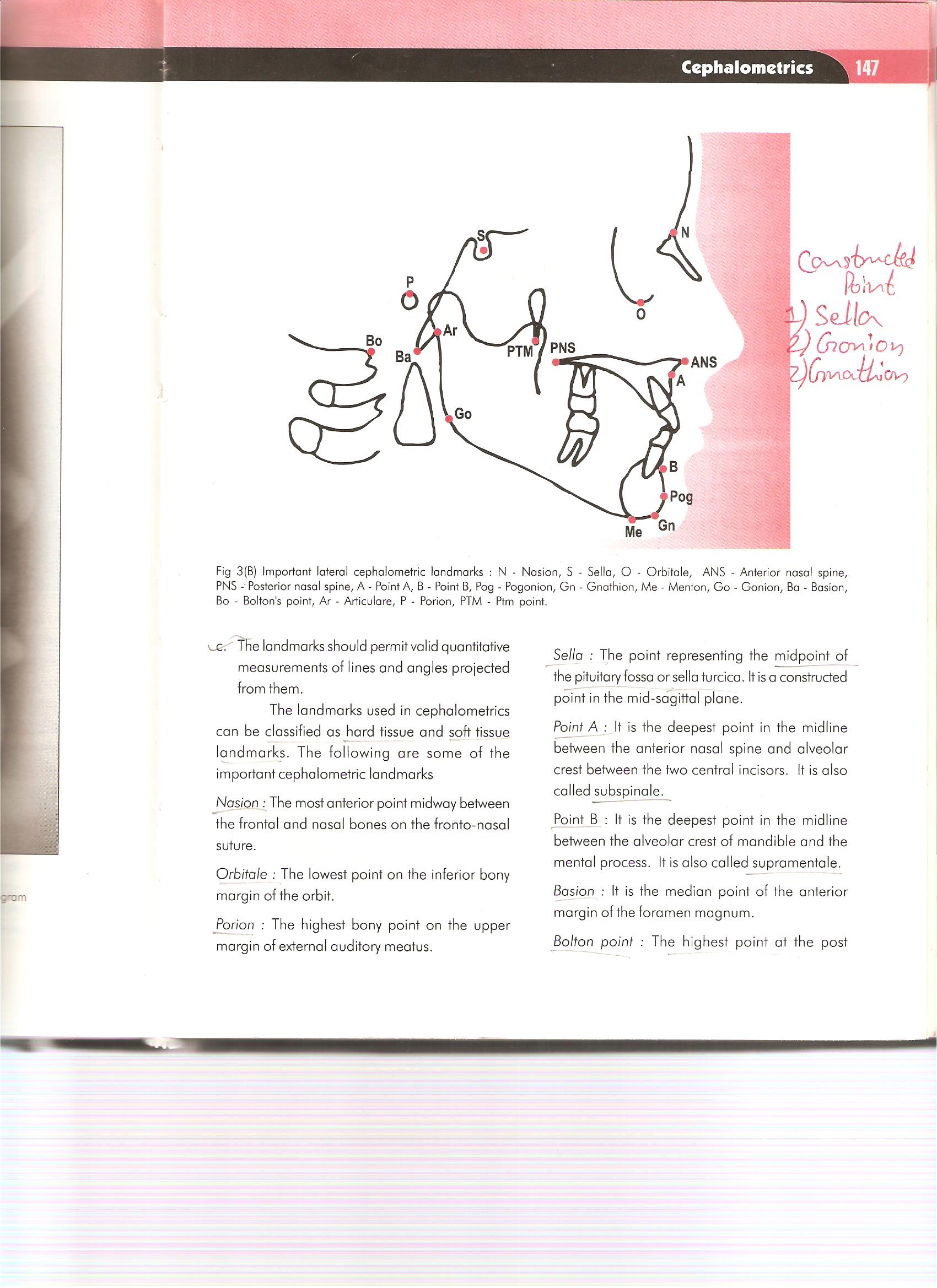 Glabella: It is most prominent point of the forehead in the mid sagittal plane.

Subnasale: The point where the lowest border of nose meets the outer contour of the upper lip.
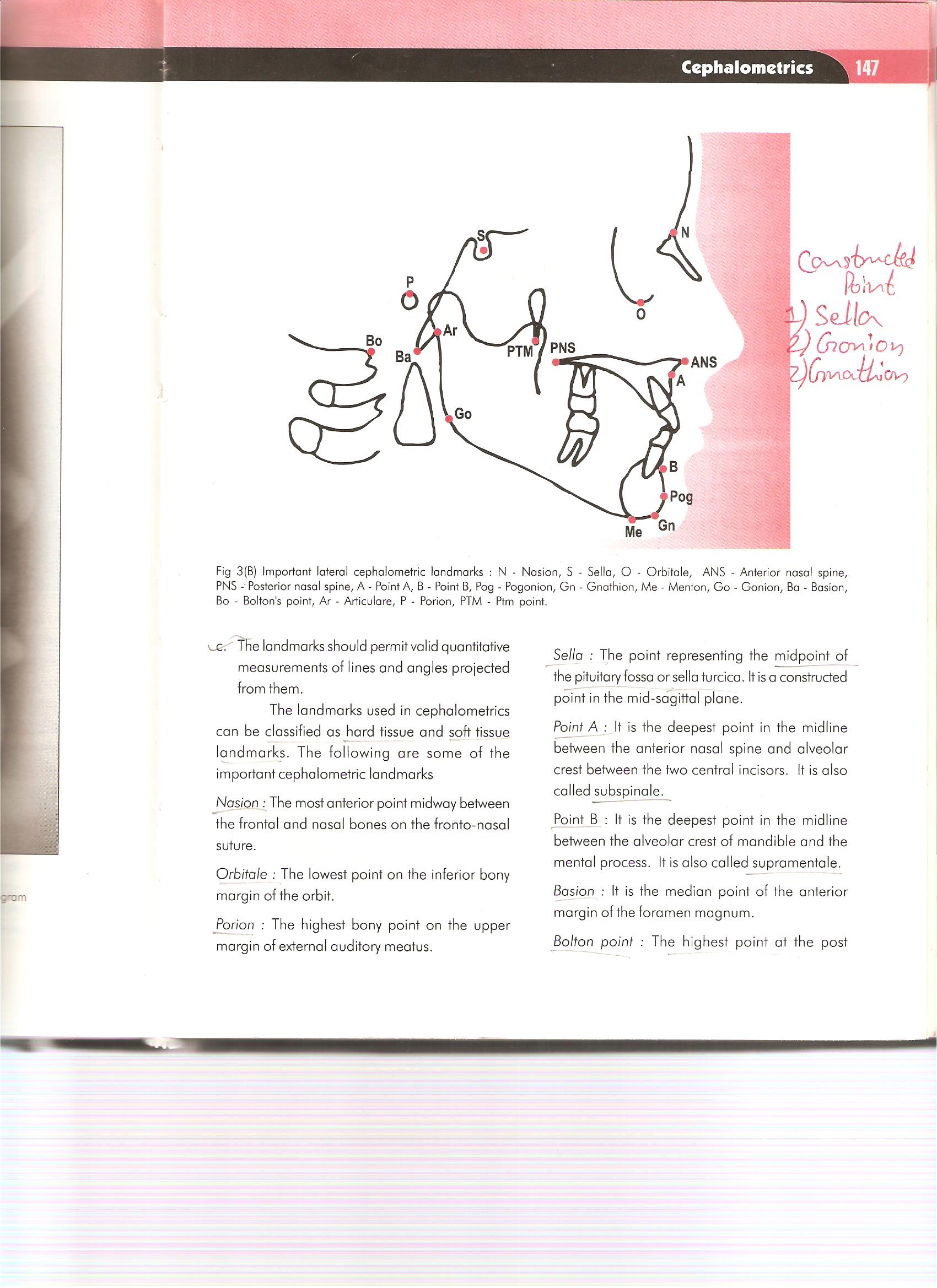 PLANES IN CEPHALOMETRICS
Horizontal planes :

S.N. plane: It’s a line between sella & nasion represents anterior cranial base.

FH plane: Plane between orbitale & porion.

Palatal plane: Plane between ANS & PNS.

Occlusal plane: Plane bisecting the posterior occlusion of permanent premolars & molars.
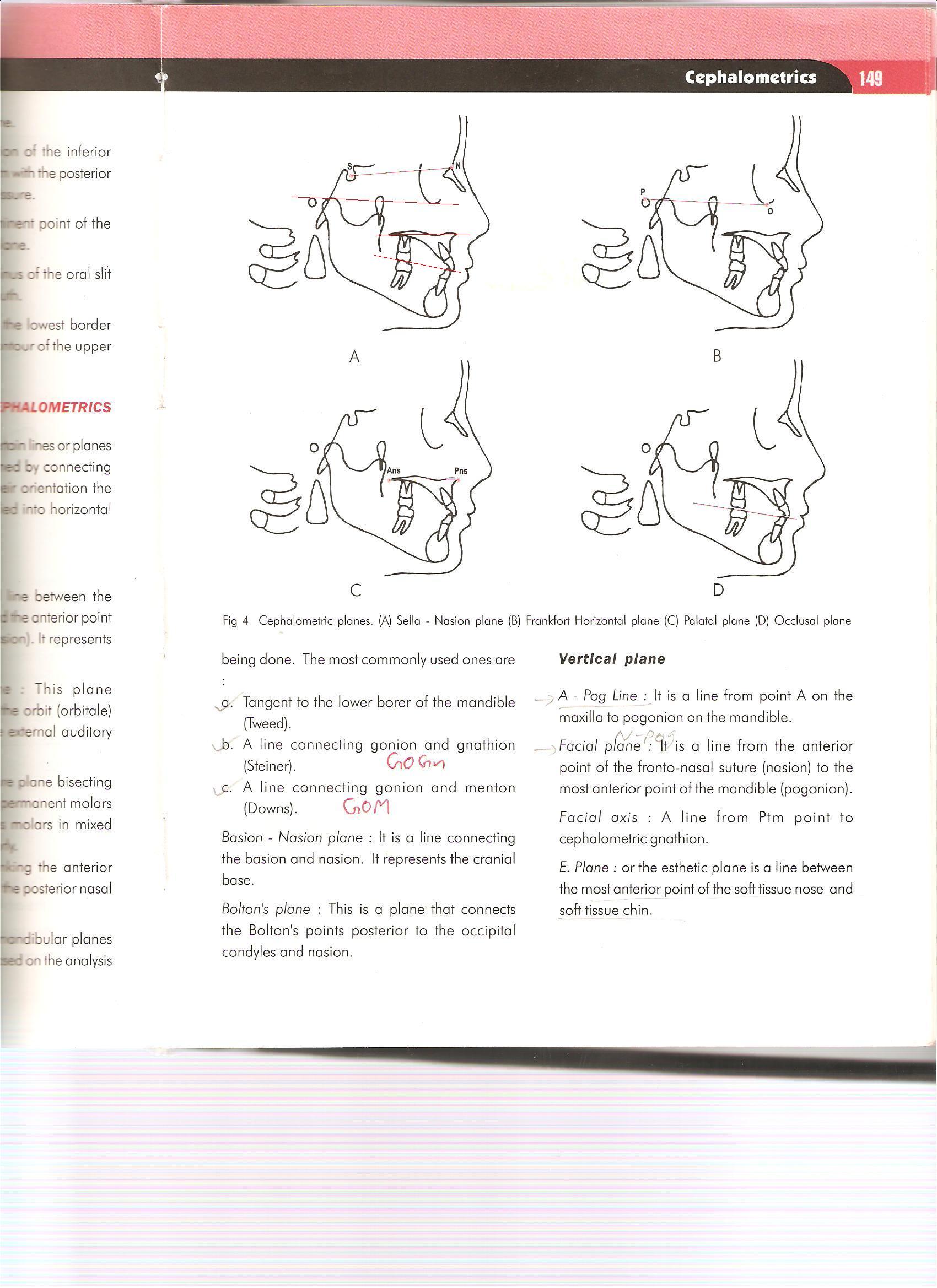 Mandibular planes:
 
Tangent to lower border of mandible (Tweed).
A line connecting Go to Gn (Steiner).
A line connecting Go to Me (Downs).

Basion –Nasion Plane: Line connecting  the basion & nasion representing cranial base.
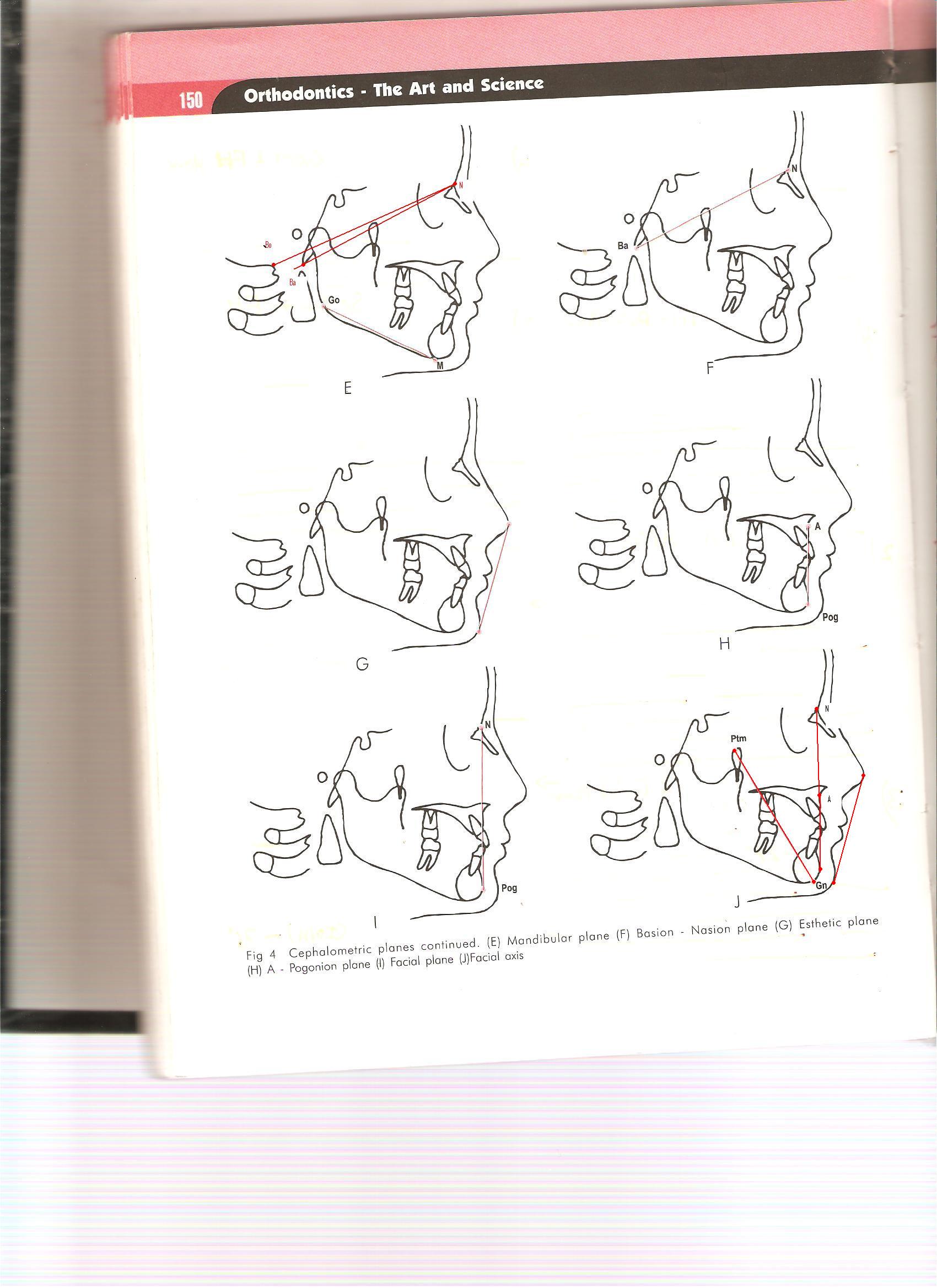 Vertical plane:

A-Pog line: Line from point A  to pogonion.

Facial plane : Line from from nasion to pogonion

Facial axis: A line from Ptm point to cephalometric gnathion.

E. plane : Also called Esthetic plane is a line between most anterior point of the soft tissue nose & soft tissue chin.
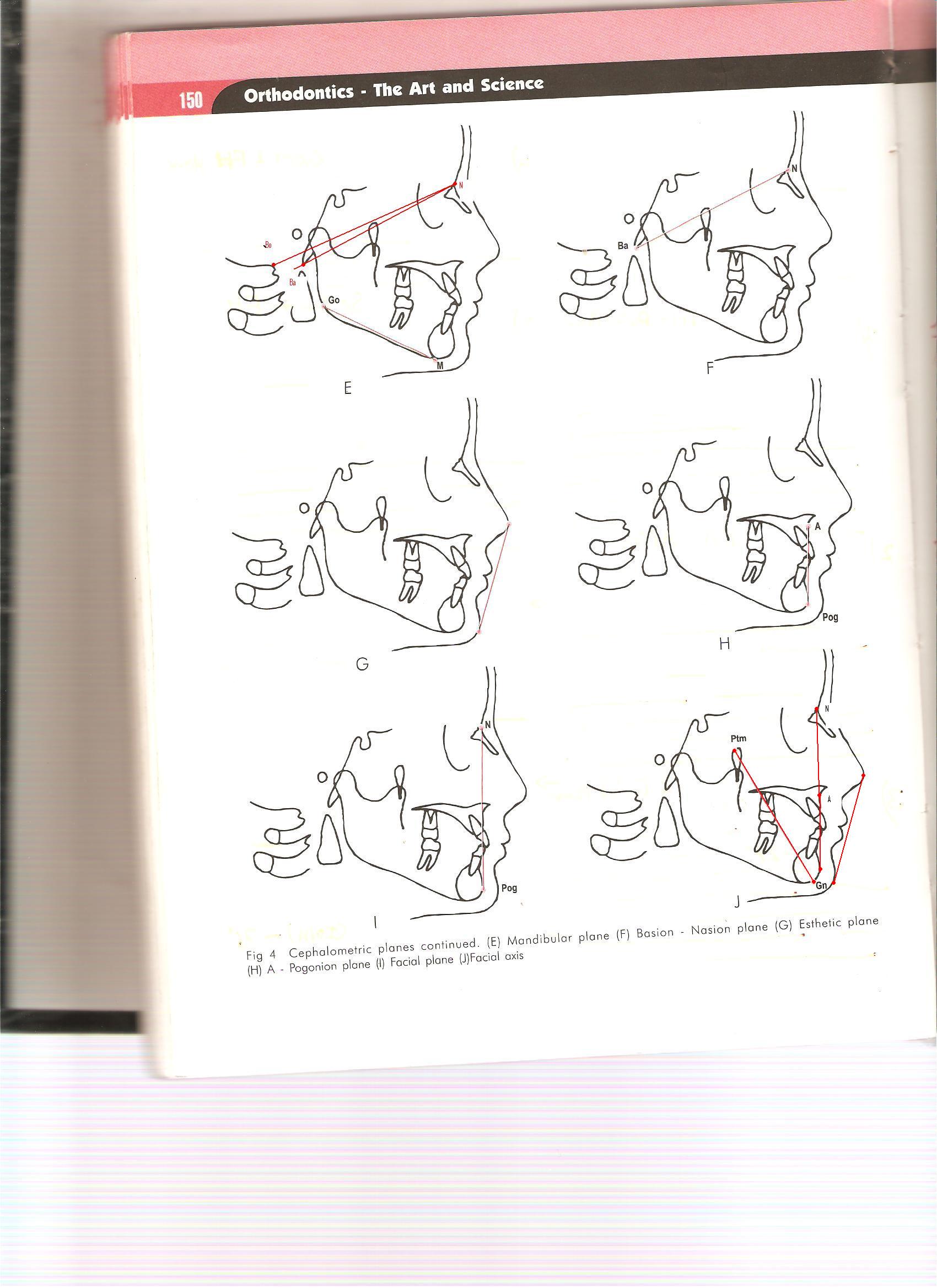 Steiner analysis

Steiner  elected to use the anterior cranial base (sella –nasion ) as the line of reference to which the jaws would be related. The advantage of these to midline point is that they are moved only a minimal amount whenever the head deviates from the true profile position. 

  The skeletal analysis
  Dental analysis
  Soft tissue analysis
26
THE SKELETAL ANALYSIS
Maxilla - SNA
If the angular reading is greater than 820, it would indicate a relative forward positioning of mandible.
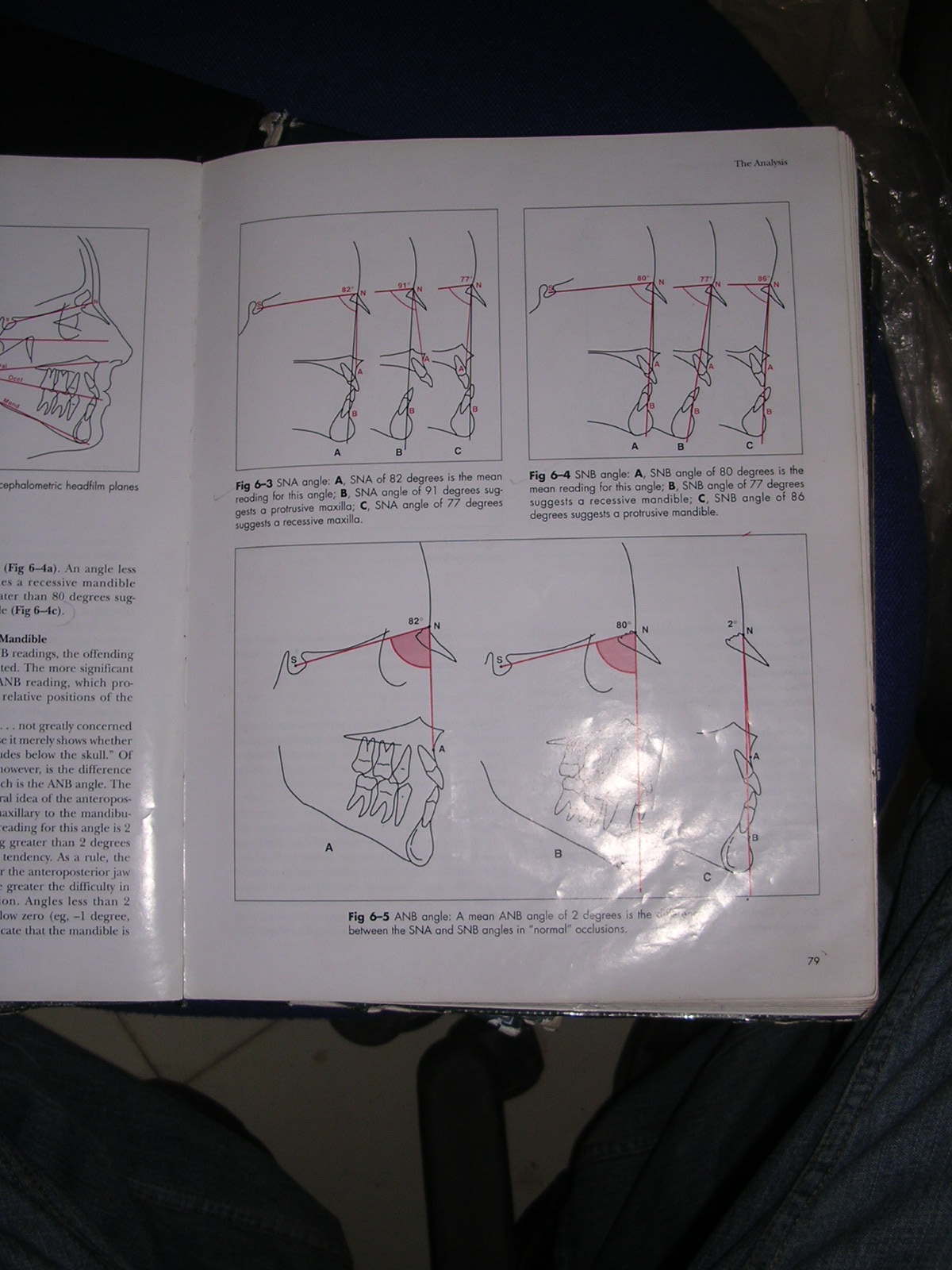 28
Mandible - SNB

To assess whether the mandible is protrusive or recessive to the cranial base, the SNB angle is read. 

An angle less than 800 indicates the retrusive mandible.
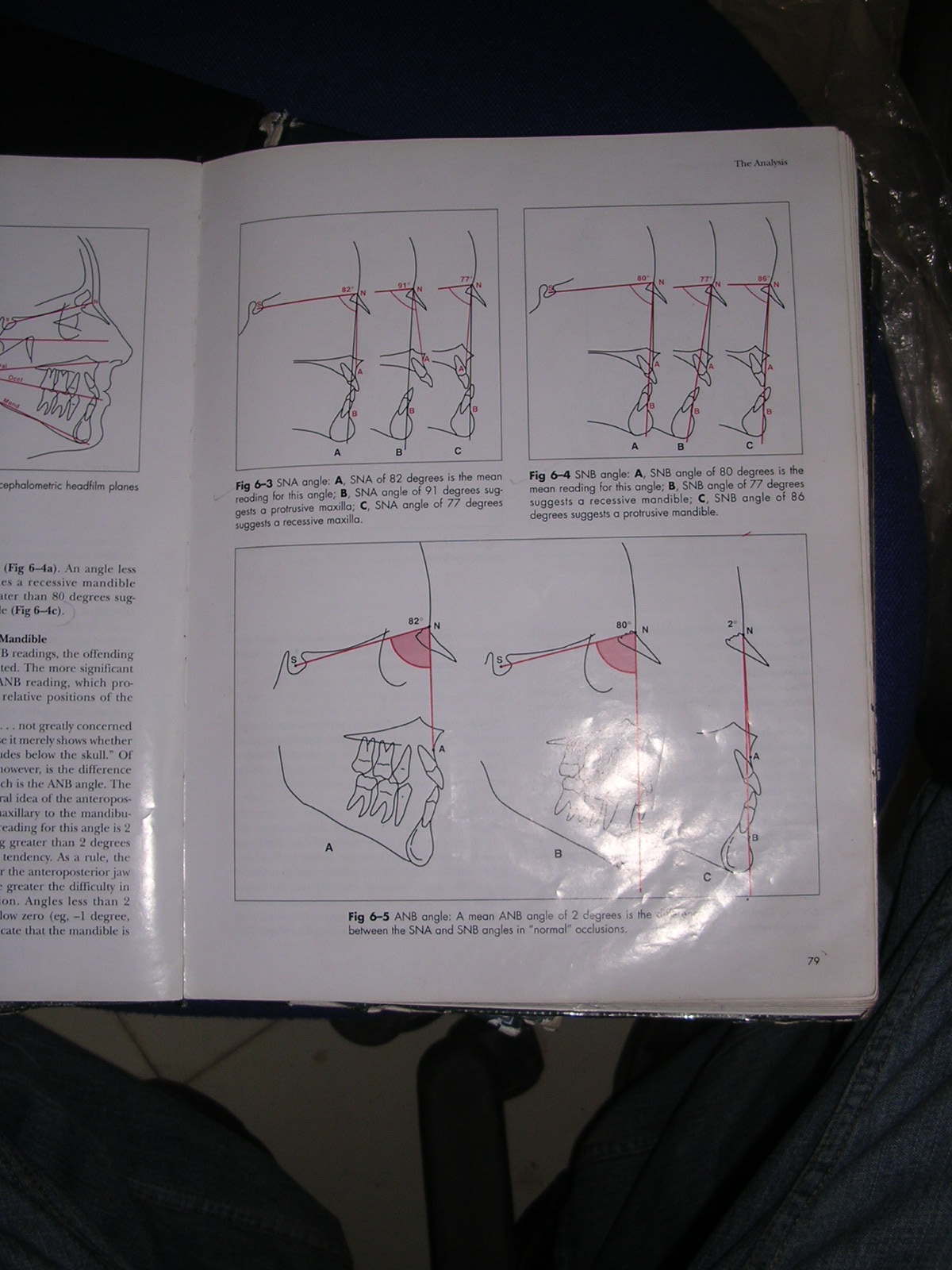 29
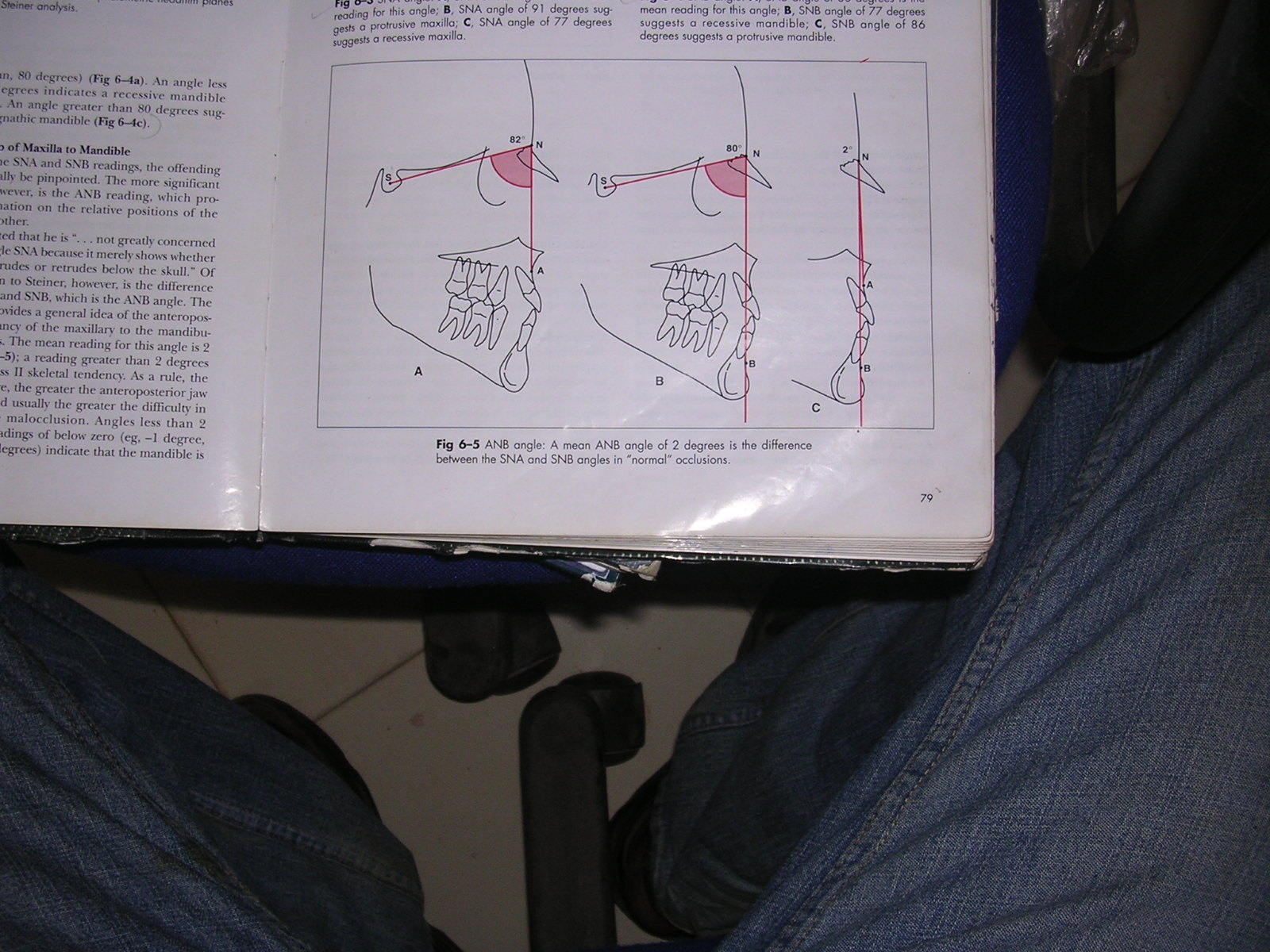 Relationship of maxilla to mandible - ANB

By noting the SNA & SNB readings the offending jaw can usually be pinpointed. The more significant reading, however, is the ANB reading, which provides the relative position of the jaws to each other.
30
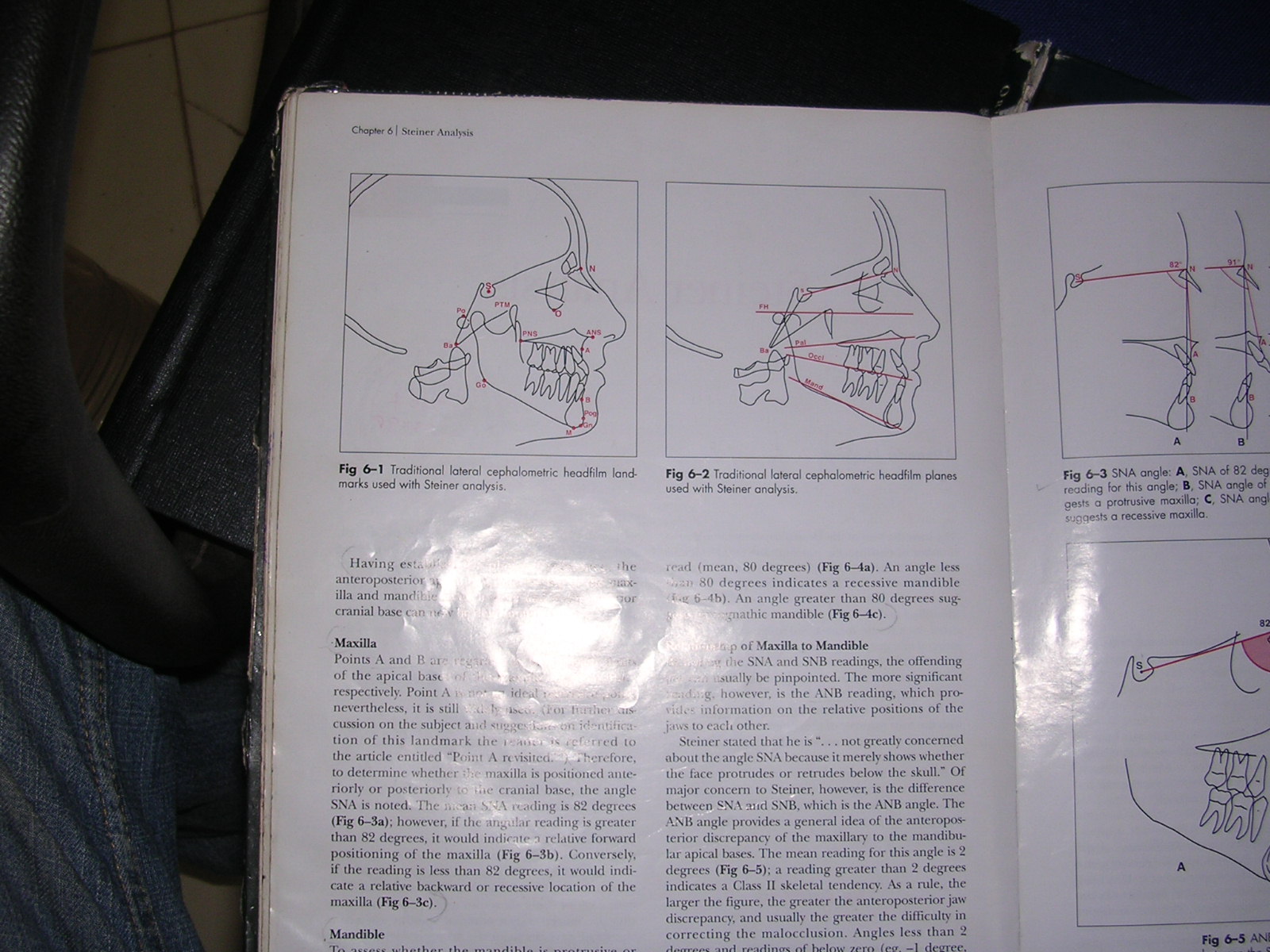 Occlusal plane
The occlusal plane is drawn through the region of the overlapping cusps of the first premolars& first molars.
 The angle between occlusal plane to S-N is measured. 
The mean reading for normal occlusion is 140.
31
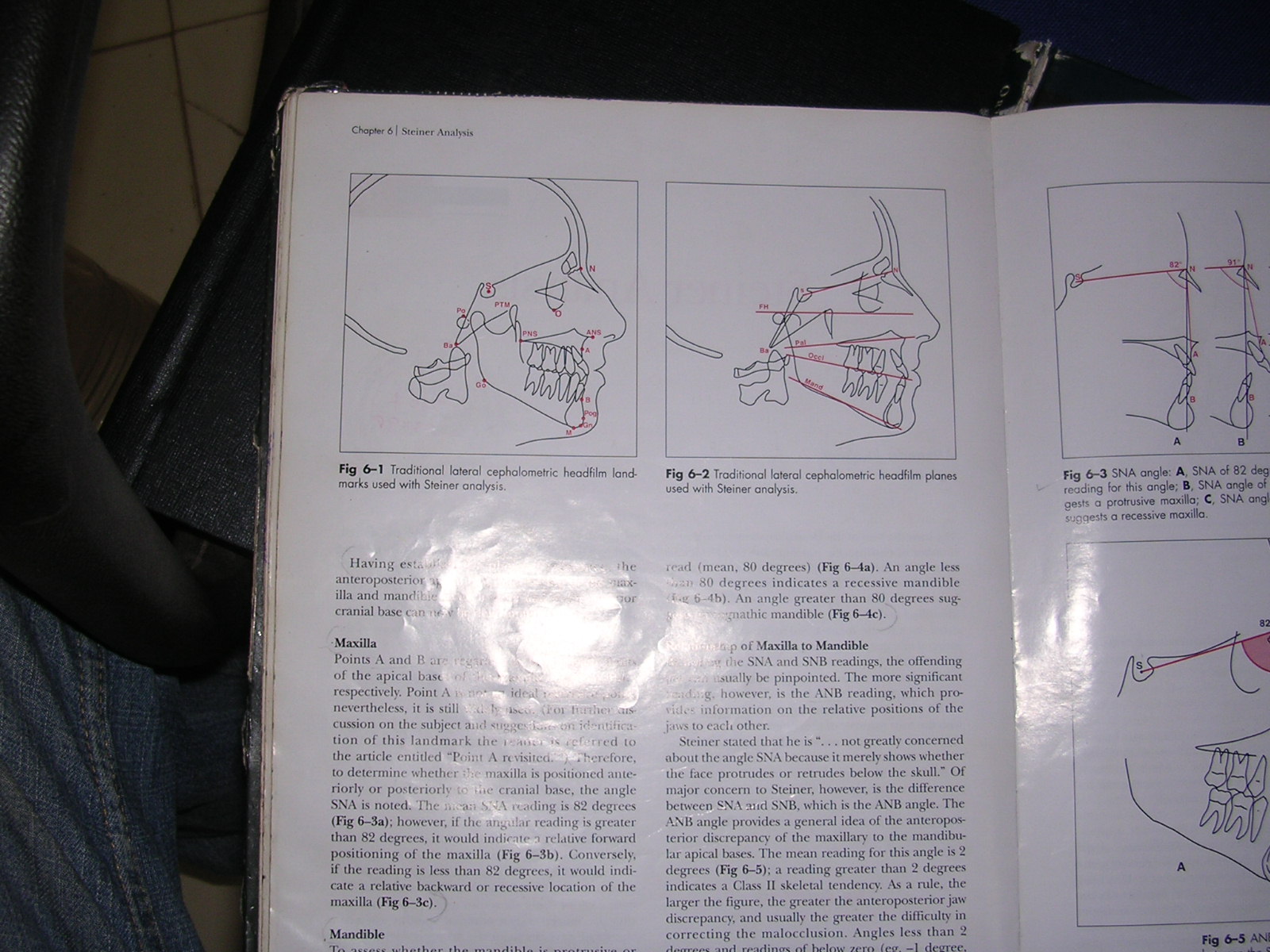 Mandibular plane
Is drawn between gonion & gnathion. The mandibular plane angle is formed by relating it to the anterior cranial base. 
Mean reading  320.
Excessive high or low mandibular plane angles suggest unfavorable growth pattern.
32
DENTAL ANALYSIS
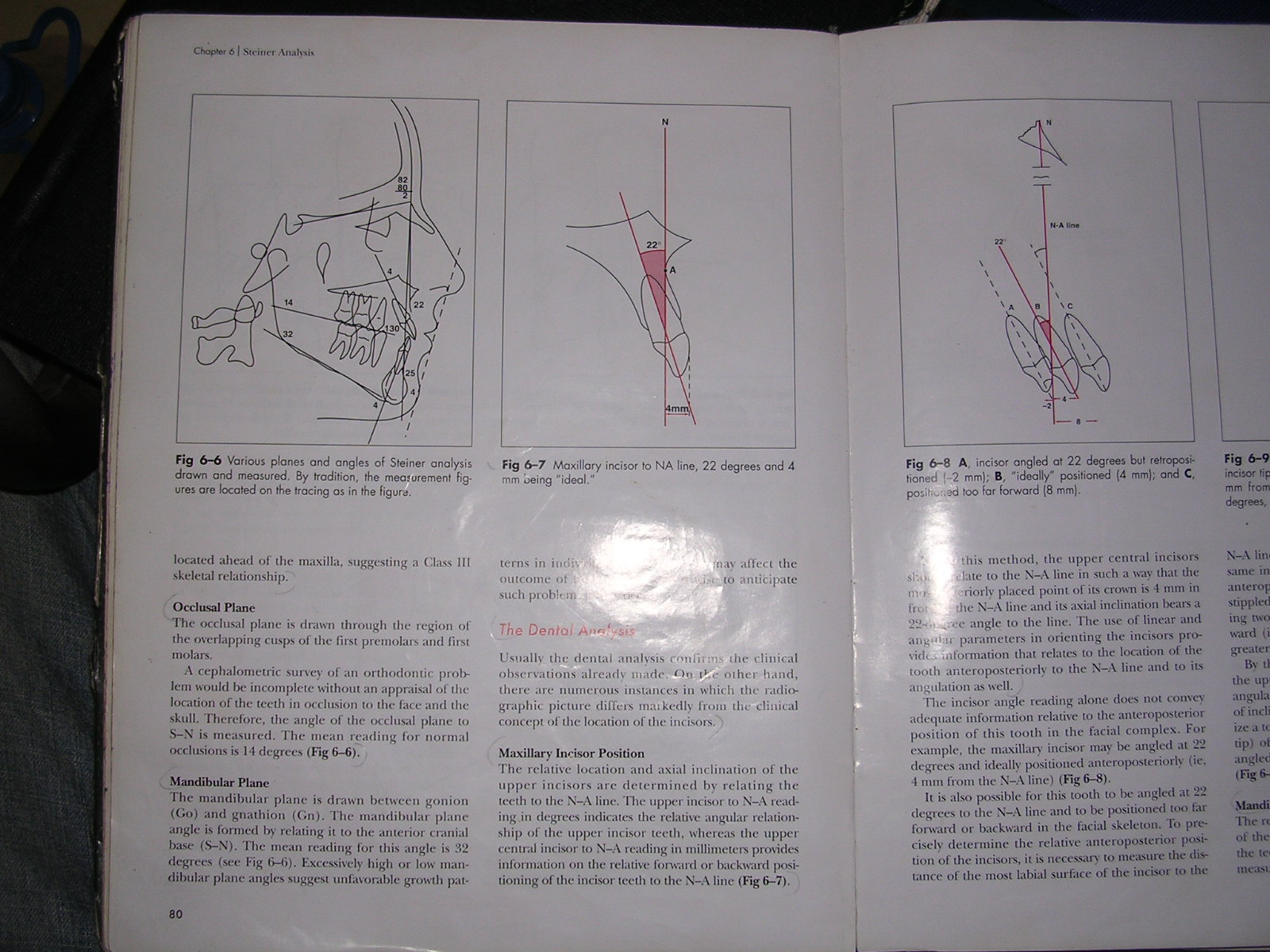 Maxillary incisor position
The upper incisor to N –A reading in degrees indicates the relative angular relationship of the upper incisor teeth, where as the upper incisor to N –A reading in the millimeter provides information on the relative forward or backward position of the incisor teeth to the N-A line.
33
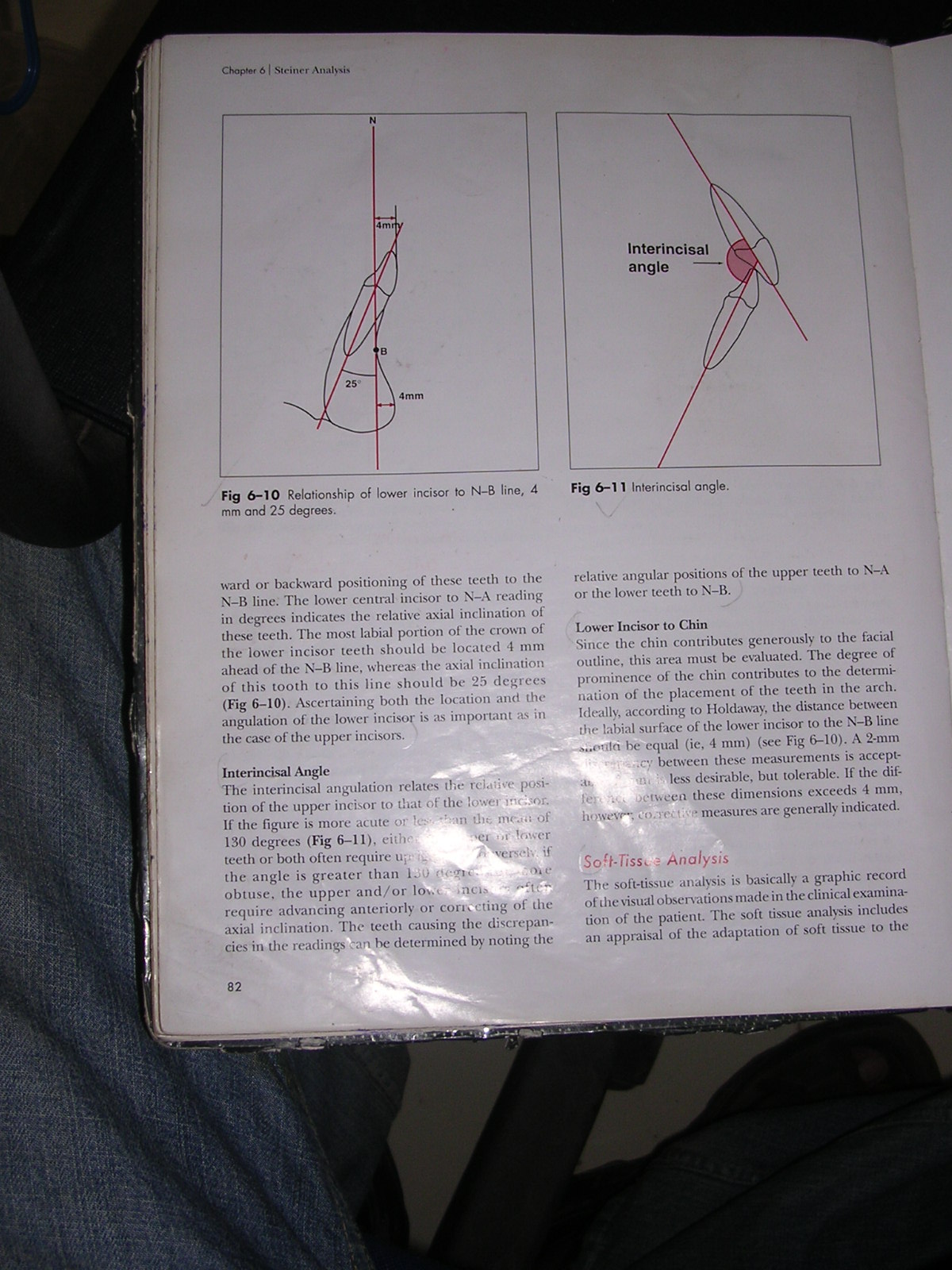 Mandibular incisor position

The lower incisor to N-B measurement in millimeters shows the relative forward or backward positioning of these teeth to the N-B line, in degrees indicate the relative axial inclination of these teeth to the N-B line
34
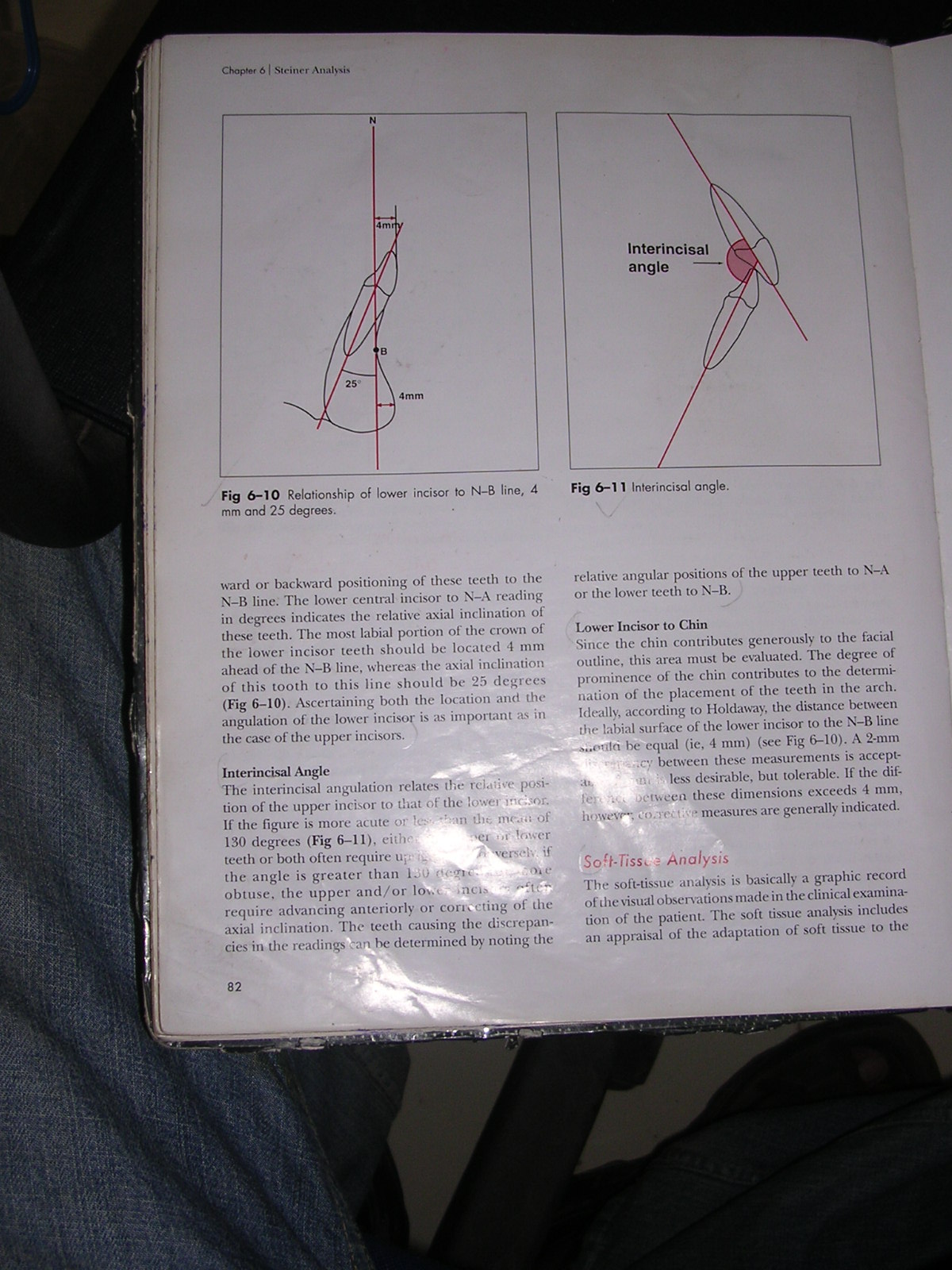 Interincisal angle
1300
35
Lower incisor to chin

The degree of prominence of the chin contributes to the determination of the placement of the teeth in the arch. 
Ideally according to Holdaway, the distance between the labial surface of the lower incisor to the N-B line should be equal i.e., 4mm.
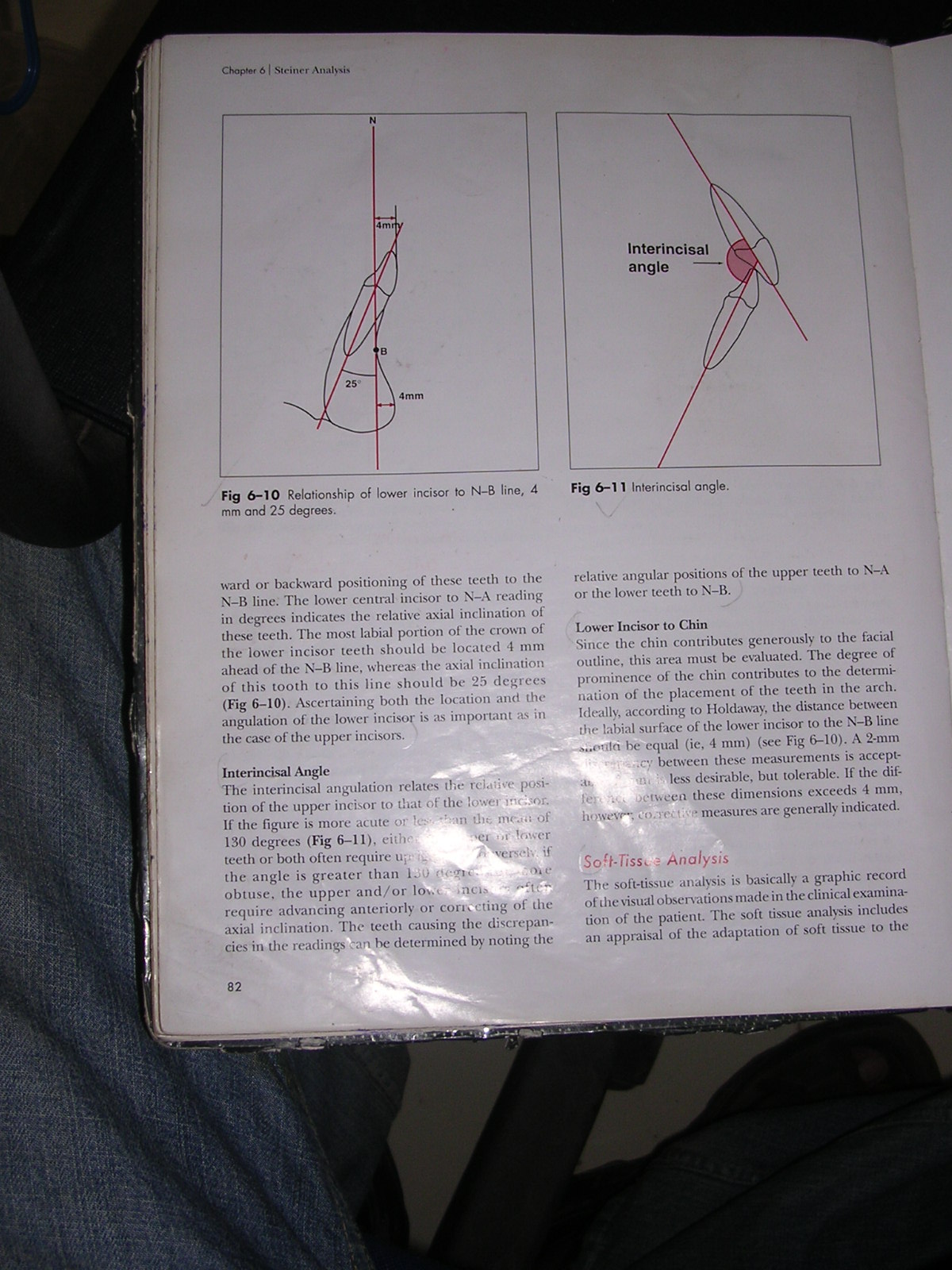 36
SOFT TISSUE ANALYSIS (Steiner’s)
The soft tissue analysis is basically a graphic record of the visual observations made in the clinical examination of the patient. The soft tissue analysis includes an appraisal of the adaptation of the soft tissue to the bony profile with consideration to the size, shape, & posture of the lips as seen on the lateral head film.
37
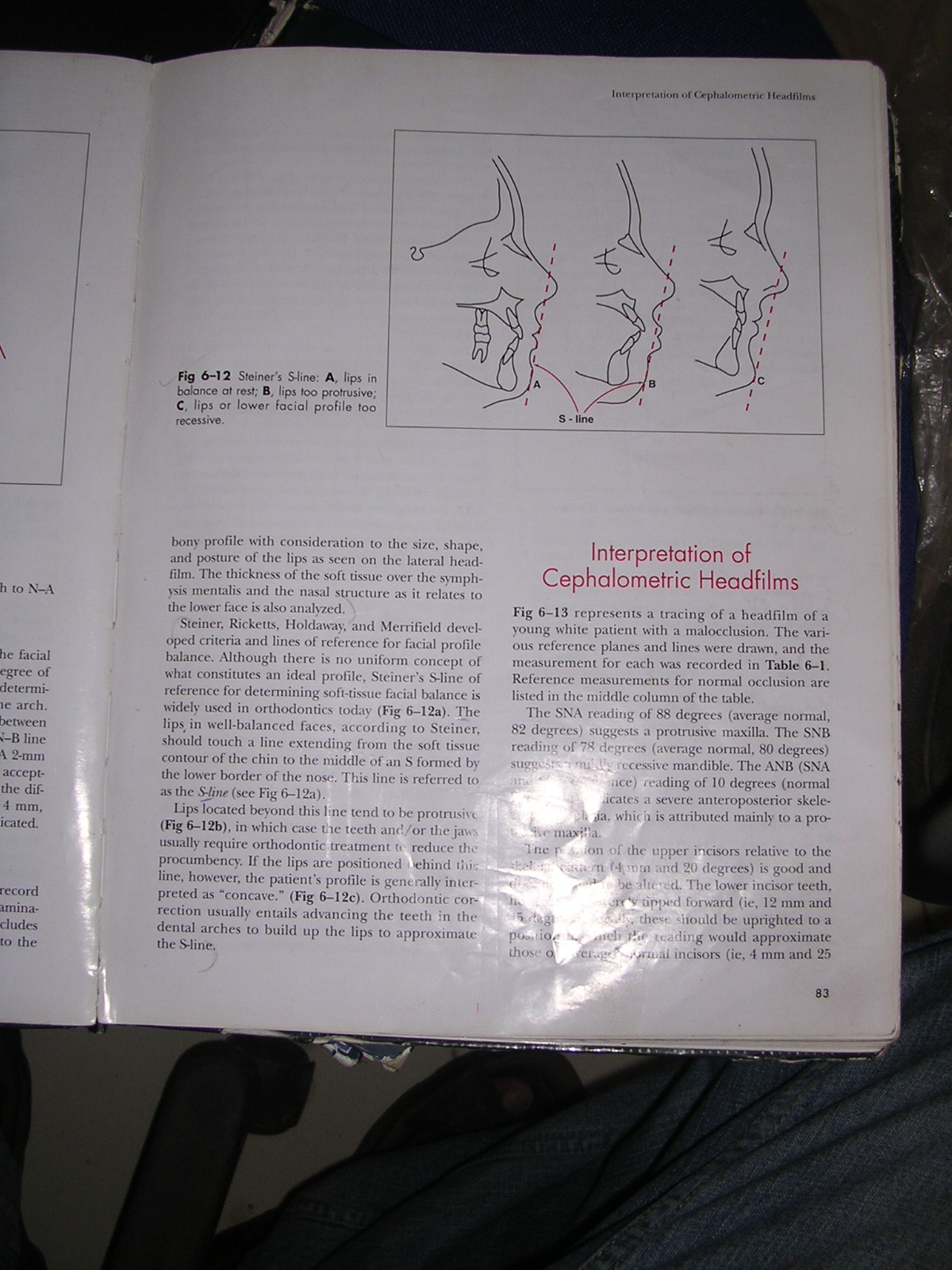 According to Steiner the lips in well balanced faces, should touch a line extending from the soft tissue contour of the chin to the middle of an S formed by the lower border of the nose. This line is referred as S line.
Lips located beyond this line tend to be protrusive, in which case the teeth &/or jaws usually require orthodontic correction.
38
TWEED’S ANALYSIS
SEMINAR TOPICS
DEVELOPMENT OF DENTITION – Part 1
DEVELOPMENT OF DENTITION – PART 2
CLASSIFICATION OF MALOCCLUSION – PART 1
CLASSIFICATION OF MALOCCLUSION – PART 2
ETIOLOGY OF MALOCCLUSION – PART 1
ETIOLOGY OF MALOCCLUSION – PART 2
Down’s analysis
 
.
41
Downs used Frankfort horizontal plane as the reference plane to determine the degree of retrognathism, orthognathism or prognathism.
FH is a horizontal plane running through the cephalometric porion and orbitale.

SKELETAL PATTERN

Facial angle (87.80)
Angle of convexity (00)	
A-B plane (-4.60)
Mandibular plane angle (21.90)
Y-(growth) axis (59.40)
DENTAL PATTERN

Cant of occlusal plane. 
Interincisal angle (135.40)
Incisor occlusal plane angle (14.50)
Incisor mandibular plane angle (1.40)
The protrusion of maxillary incisors (+2.7mm)
42
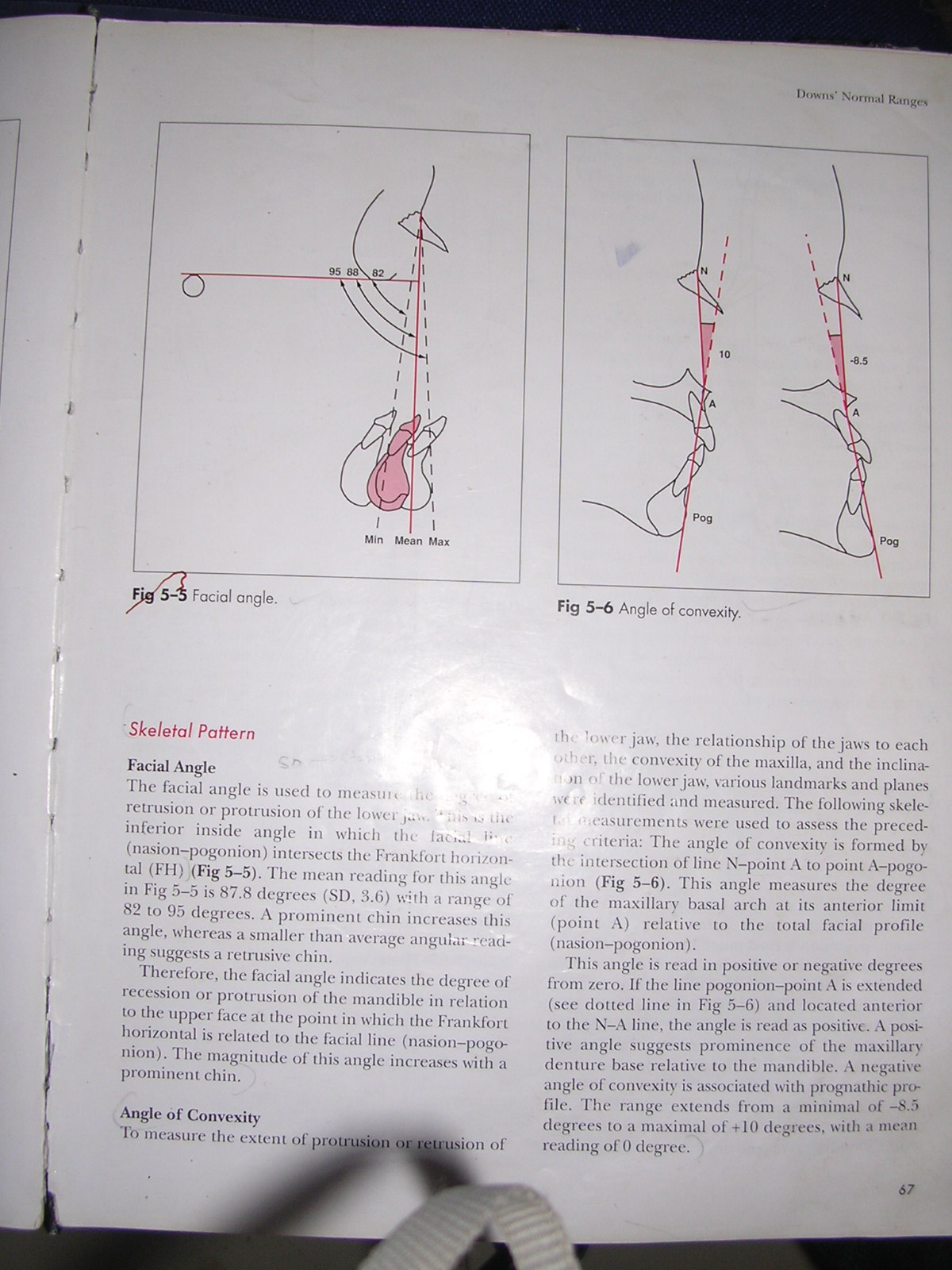 Facial angle
 This is the inferior inside angle in which the facial line (nasion pogonion) intersect the FH plane. 
 It is used to measure the degree of retrusion or protrusion of the lower jaw. 
Mean reading: 87.80 S.D. 3.6
Range: 82 to 95 degrees
45
Angle of convexity
Formed by the intersection of the line N - point A to point A - pogonion.
 This angle measures the degree of maxillary basal arch at its anterior limit (point A) relative to the total facial profile (nasion-pogonion).
 A positive angle suggests prominence of the maxillary base relative to the mandible. A negative angle in prognathic profile
Mean reading: 00
Range: -8.5 to +10 degrees
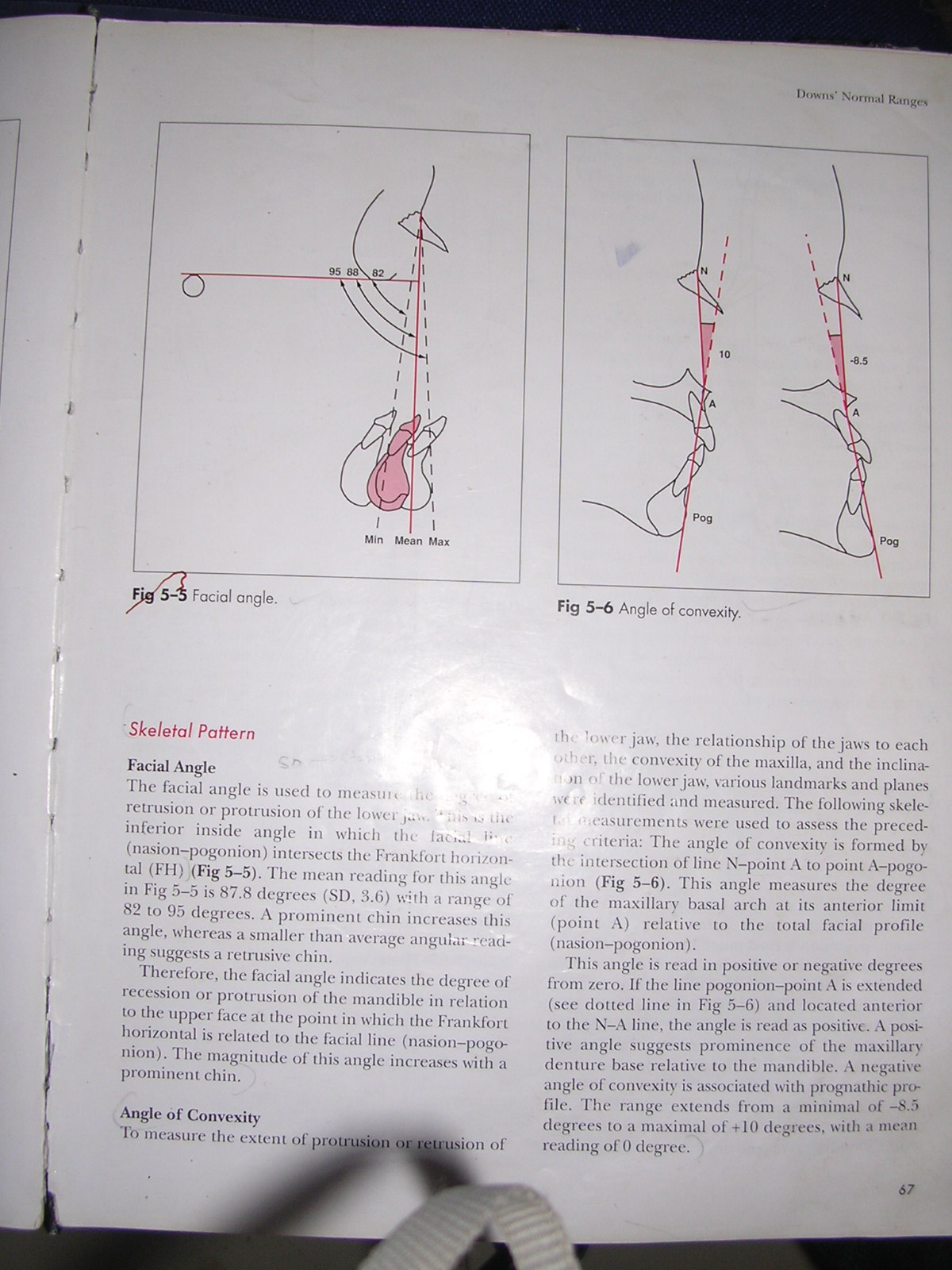 46
A-B plane 
Points A and B are joined and when the line is extended , the angle formed with the line N-pog is read.
Is the measure of the relation of the anterior limit of the apical bases to each other relative to the facial line.

Mean reading: - 4.6 degrees
Range: -8.5 to +10 degrees
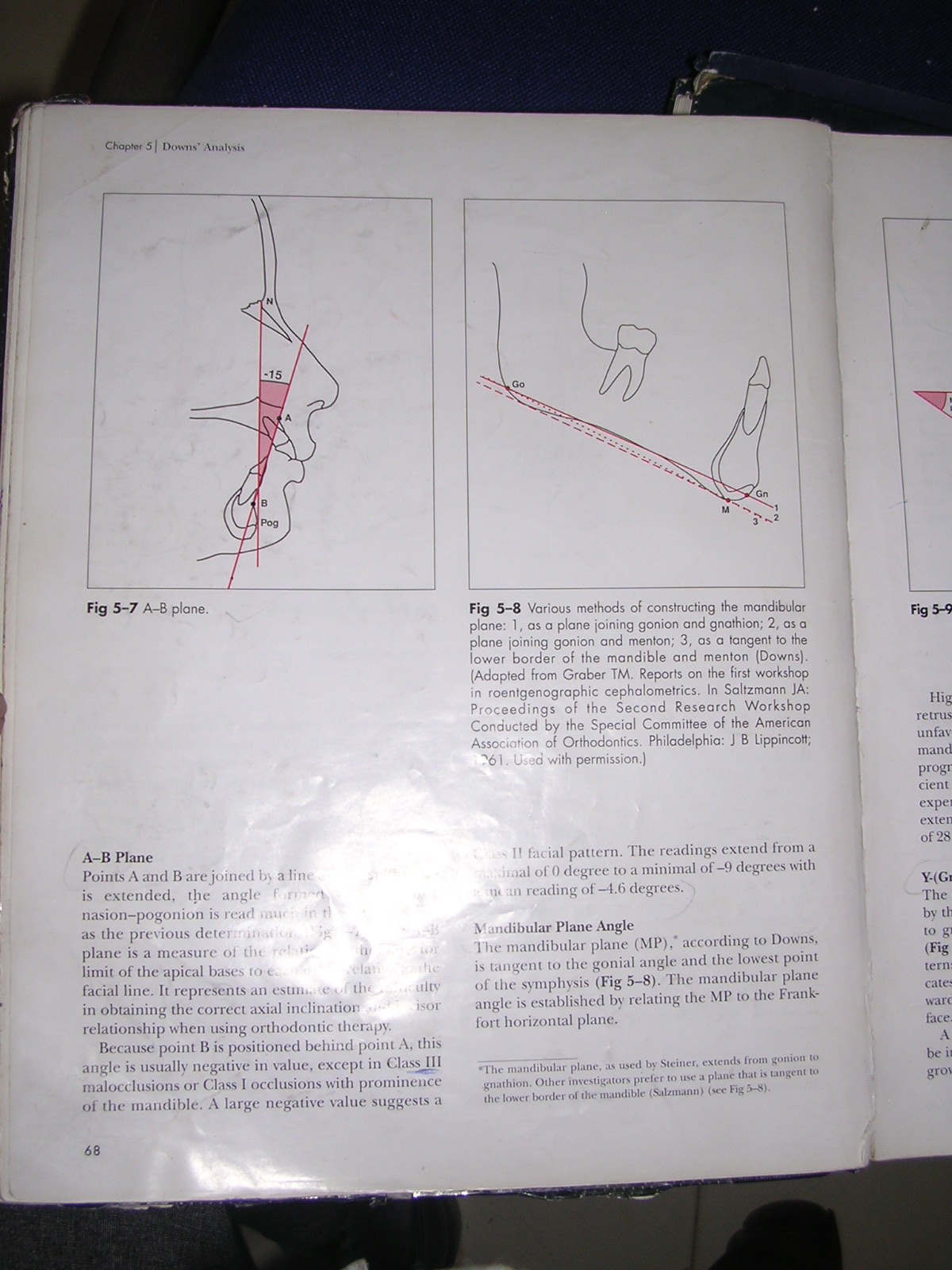 47
Mandibular plane angle 
Downs considered  mandibular plane as tangent to the gonial angle & the lowest point of the symphysis. 
The Mandibular plane angle  is established by relating the MP to FH plane. 
High Mandibular plane angle occurs in both retrusive & protrusive faces & are suggestive of hyperdivergent facial patterns.
Mean reading: 21.90
Range: 17 to 28degrees
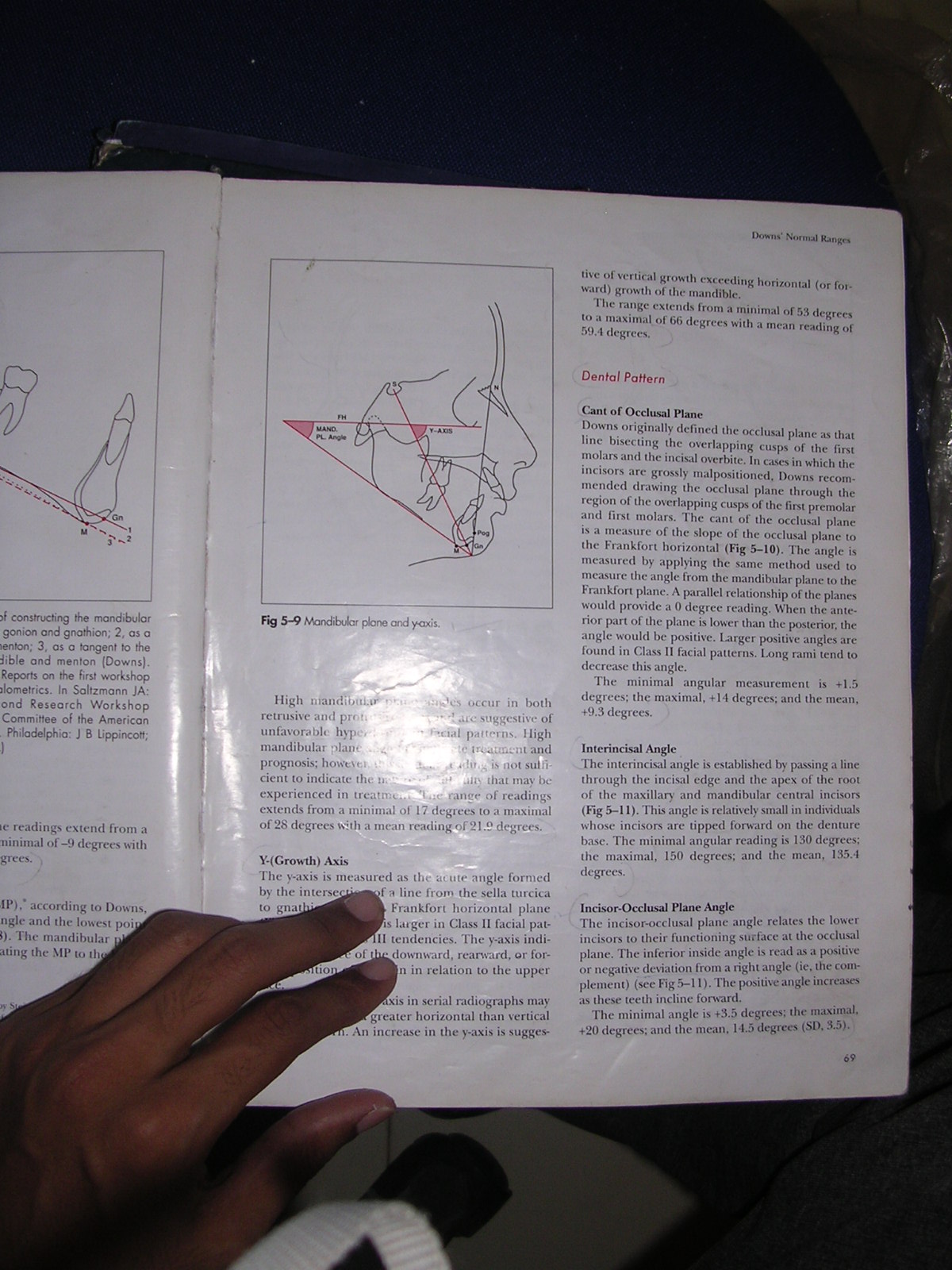 48
Y-(growth) axis
is the measure of the acute angle formed by the intersection of a line from the sella turcica to gnathion with the FH plane. 
A decrease in Y-(growth) axis in serial radiographs may be interpreted as a greater horizontal than vertical growth pattern. 
Mean reading: 59.40
Range: 53 to 66 degrees
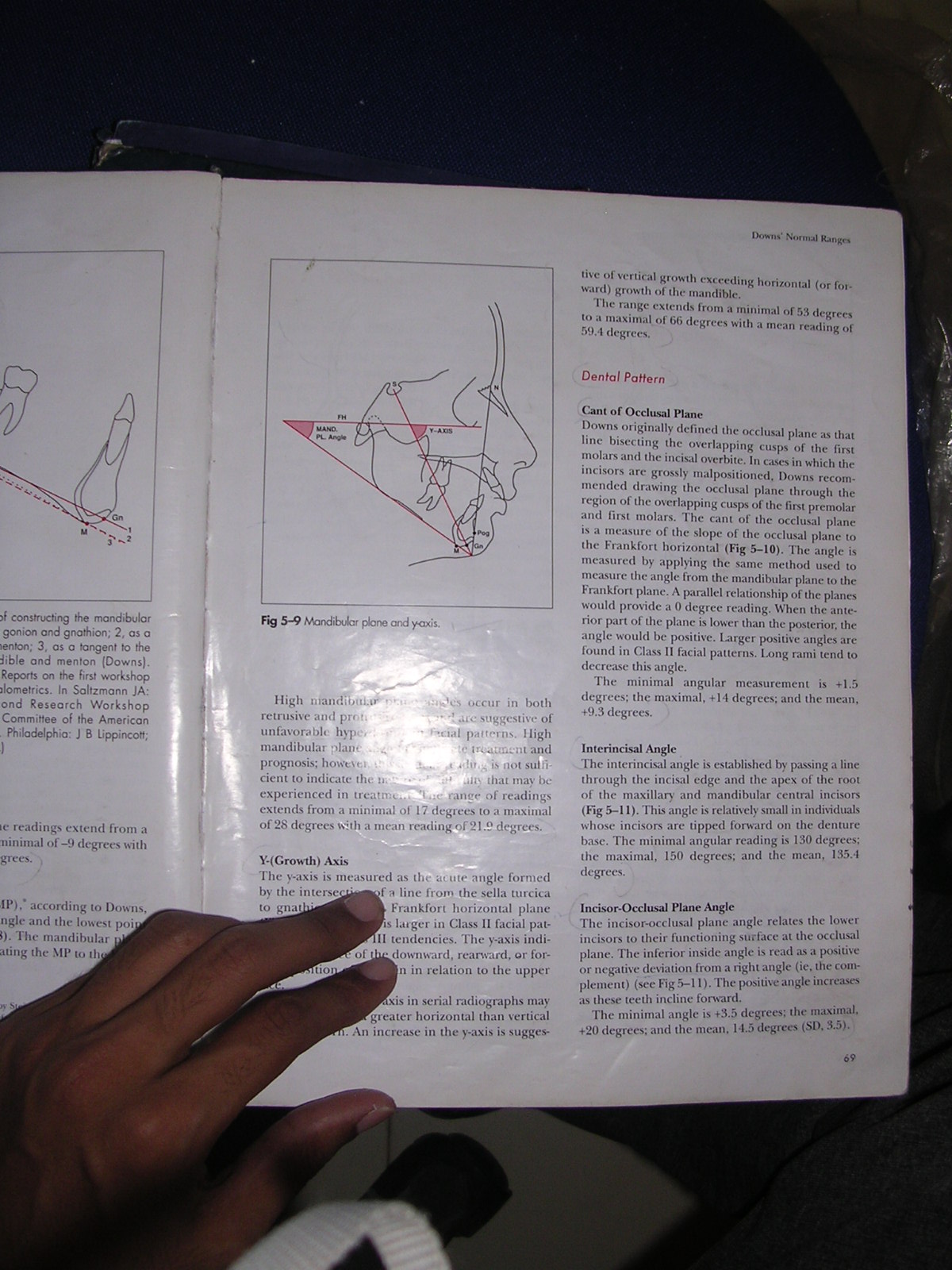 49
DENTAL PATTERN
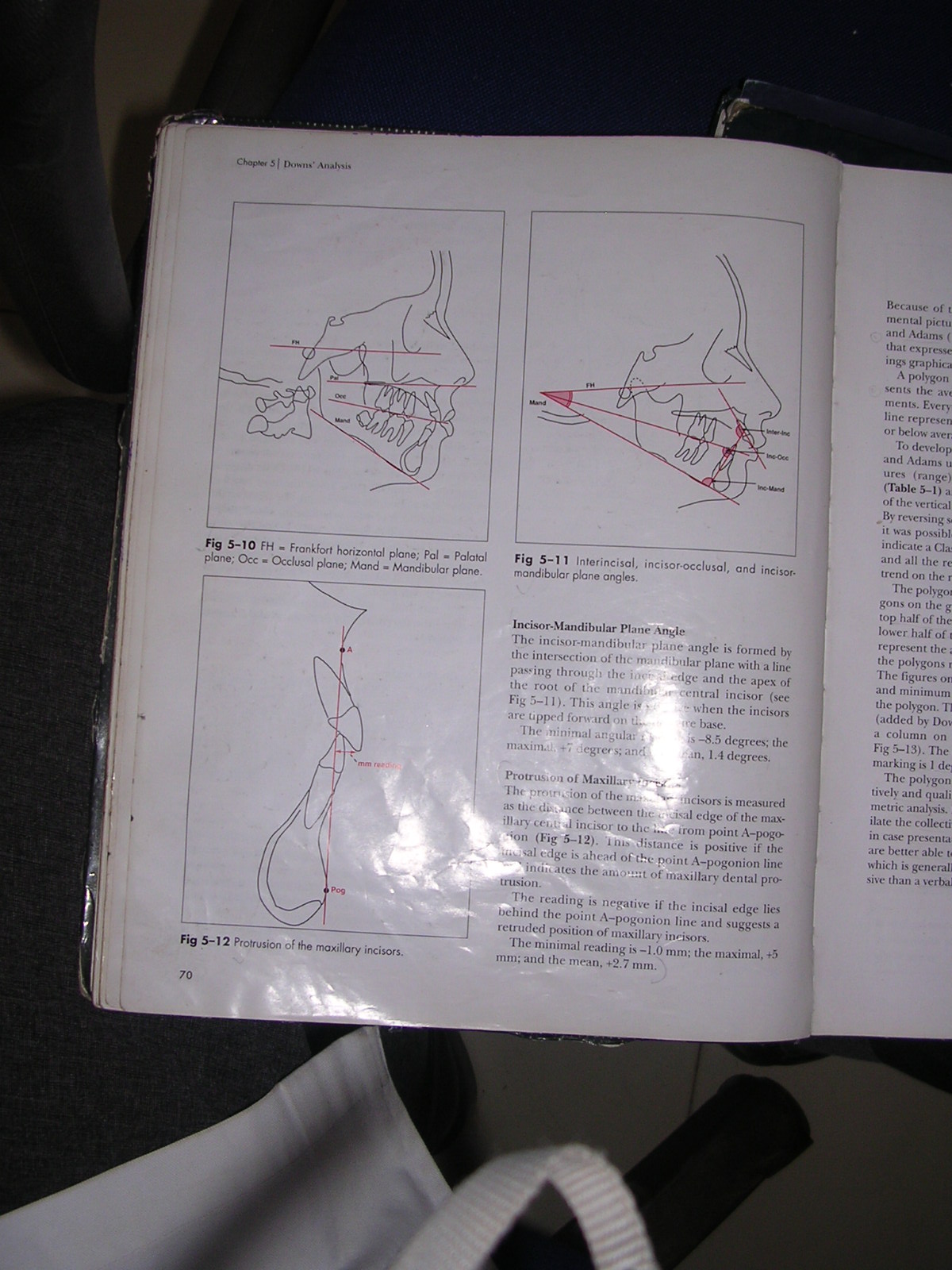 Cant of occlusal plane.
 Downs originally defined the occlusal plane as that line bisecting the overlapping cusps of the first molars & incisor overbite. 
The cant of occlusal plane is measure of the slope of the occlusal plane to the FH.
Mean reading: 9.340
Range: +1.3 to +14 degrees
50
Interincisal angle
 Is established by passing a line through the incisal edge & apex of the root of  the maxillary & mandibular central incisors.
This angle is relatively small in individuals whose anteriors are tipped forward on the denture base.
Mean reading: 135.40
Range: 130 to 150 degrees
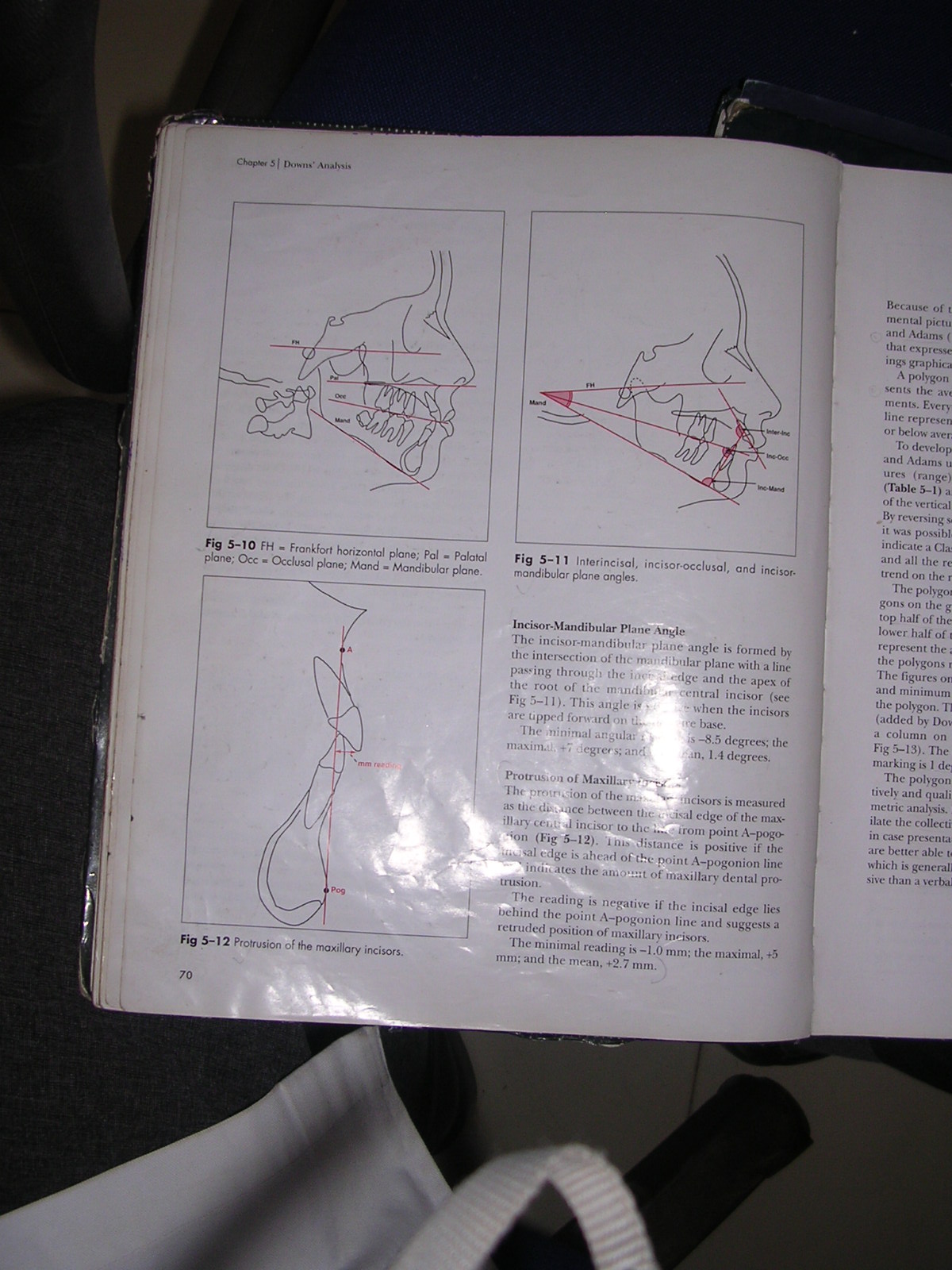 51
Incisor occlusal plane angle
relates the lower incisor to their functional surface at the occlusal plane. The inferior inside angle is read as either positive or negative deviation from a right angle. 
The positive angle increases if these teeth are inclined forward.
Mean reading: 14.50
Range: 3.5 to 20 degrees
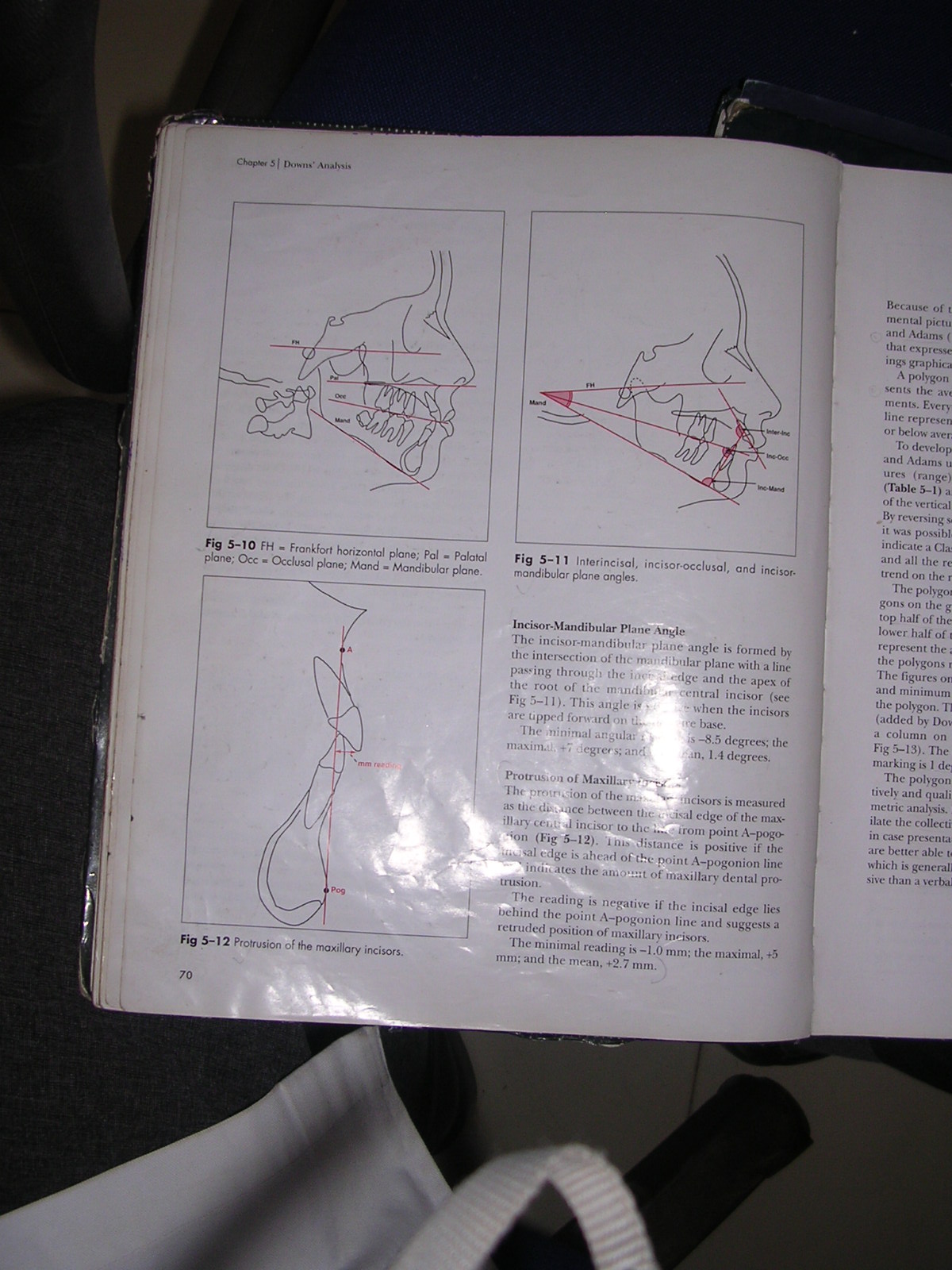 52
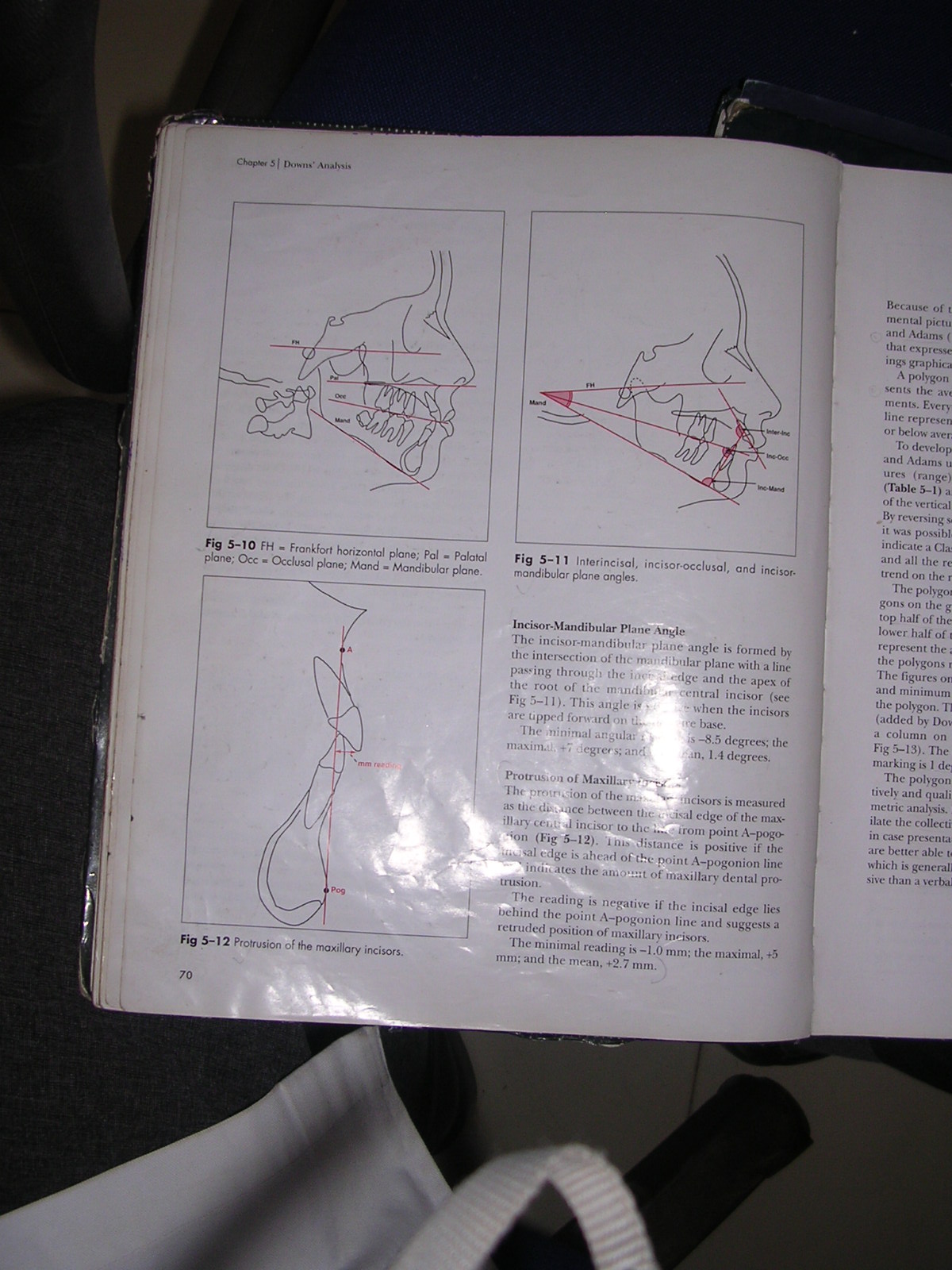 Incisor mandibular plane angle
is formed by the intersection of the mandibular plane with a line passing through the long axis of the incisor.
Mean reading: 91.40
Range: 81.5 to 97 degrees
53
The protrusion of maxillary incisors 
is measured as the distance between the incisal edges of the maxillary central incisor to the line from point A- pogonion line & indicates the maxillary dental protrusion.
This distance is positive if the incisal head is ahead of the point A-pogonion line. Indicates the amount of maxillary dental protrusion.
The reading is negative if the maxillary incisal edge lies behind the point A-pogonion line and suggests a retruded position of the maxillary incisors.
 Mean reading: 2.7mm
Range: -1 to +5mm
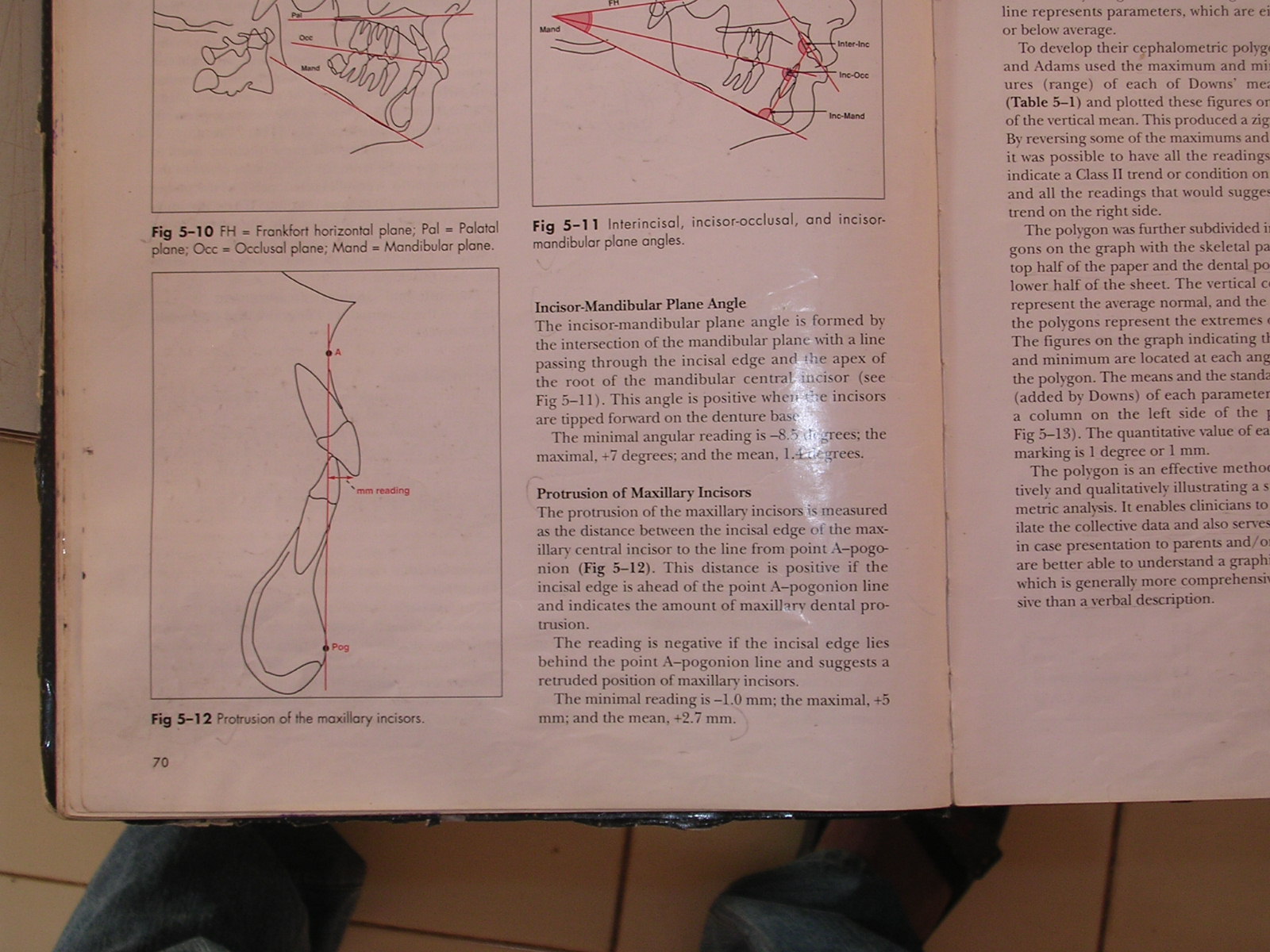 54